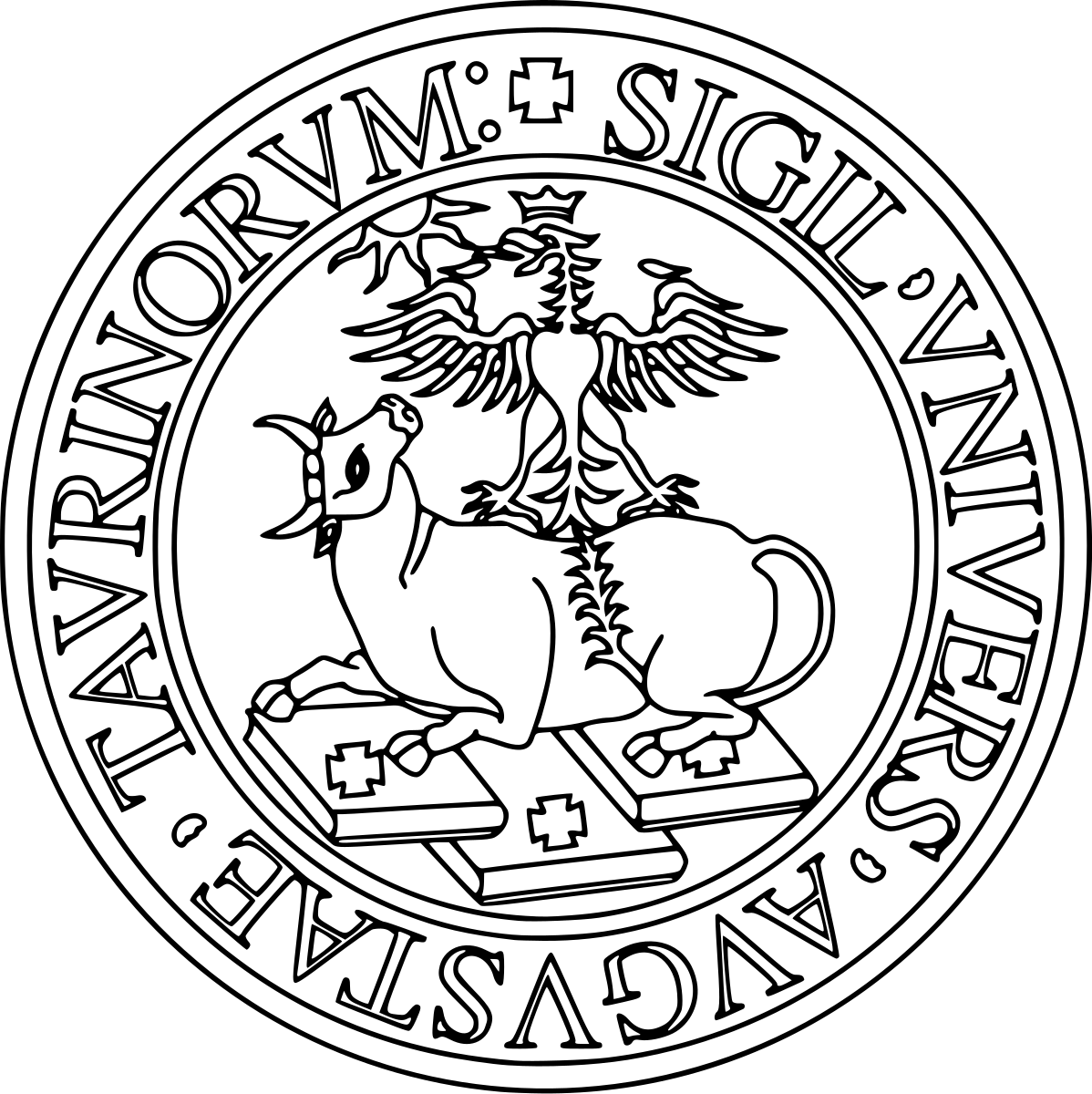 Università degli studi di Torino
Facoltà di Fisica
Corso di Laurea in Fisica
Tesi di laurea
Studio dell’esposizione di Mini-EUSO per l’osservazione di meteore
Relatore: Prof. Mario Edoardo Bertaina
Correlatori: Dott. Daniele Gardiol
                      Dott. Dario Barghini
17 novembre 2022
Candidato: Francesca Ferraiuolo
Anno Accademico 2021/2022
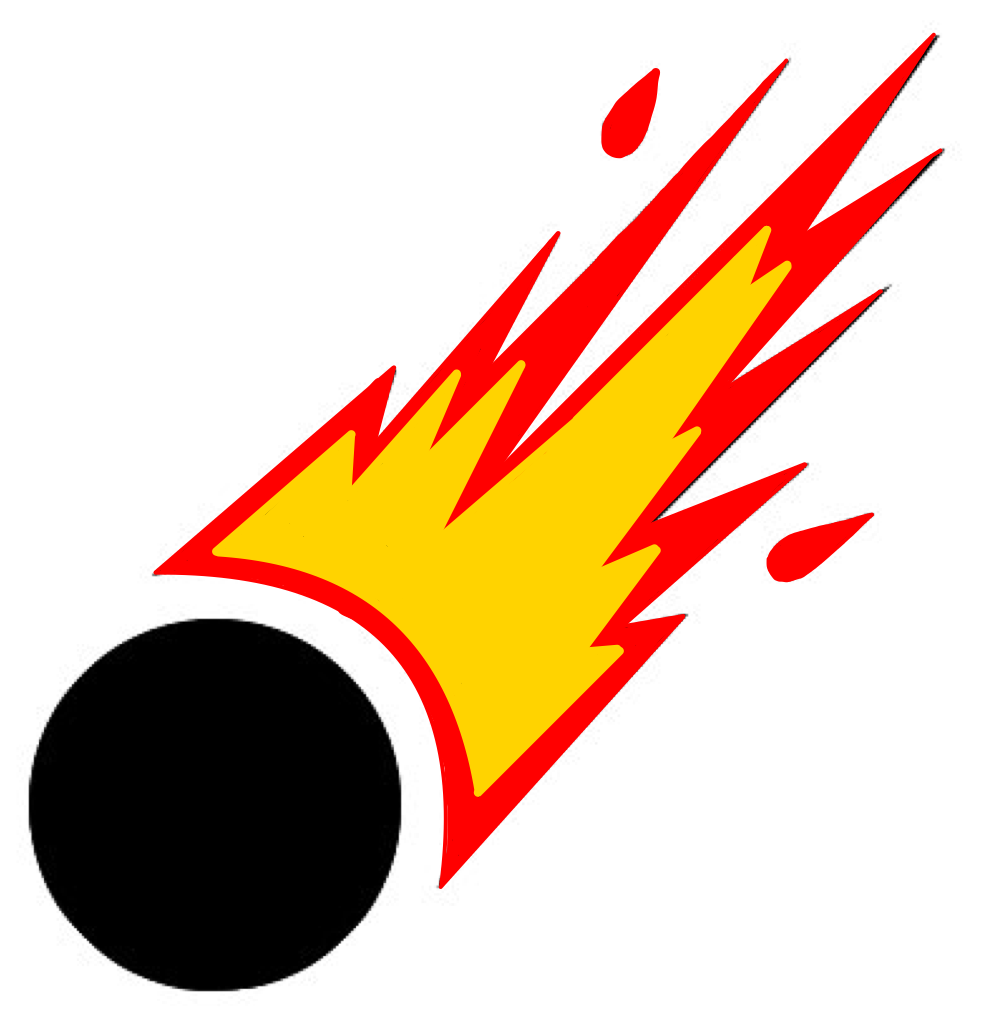 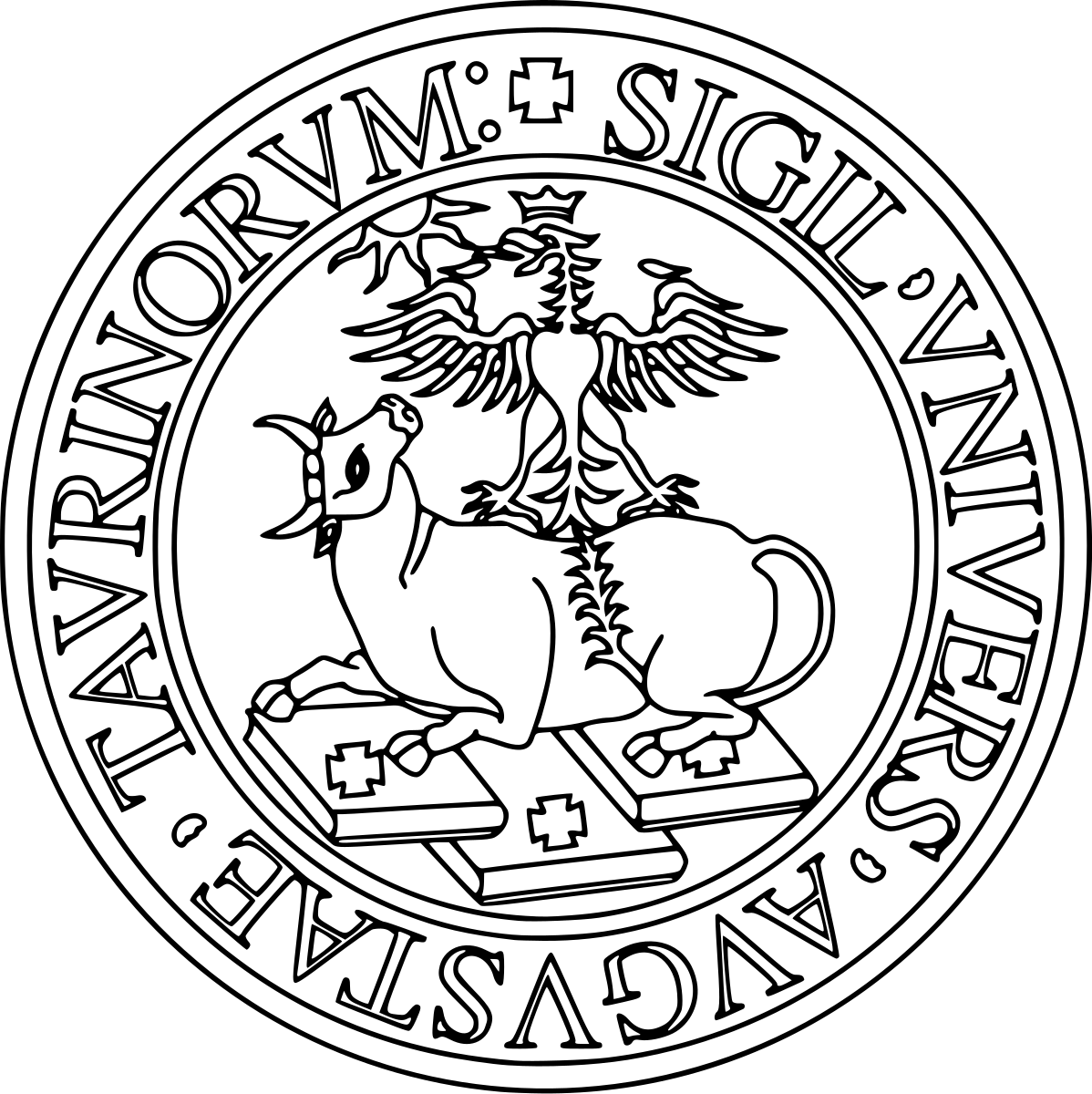 Indice
JEM-EUSO e Mini-EUSO
Meteore
Trigger per meteore
Simulazioni
Efficienza e Esposizione
Conclusioni
17 novembre
Francesca Ferraiuolo
2
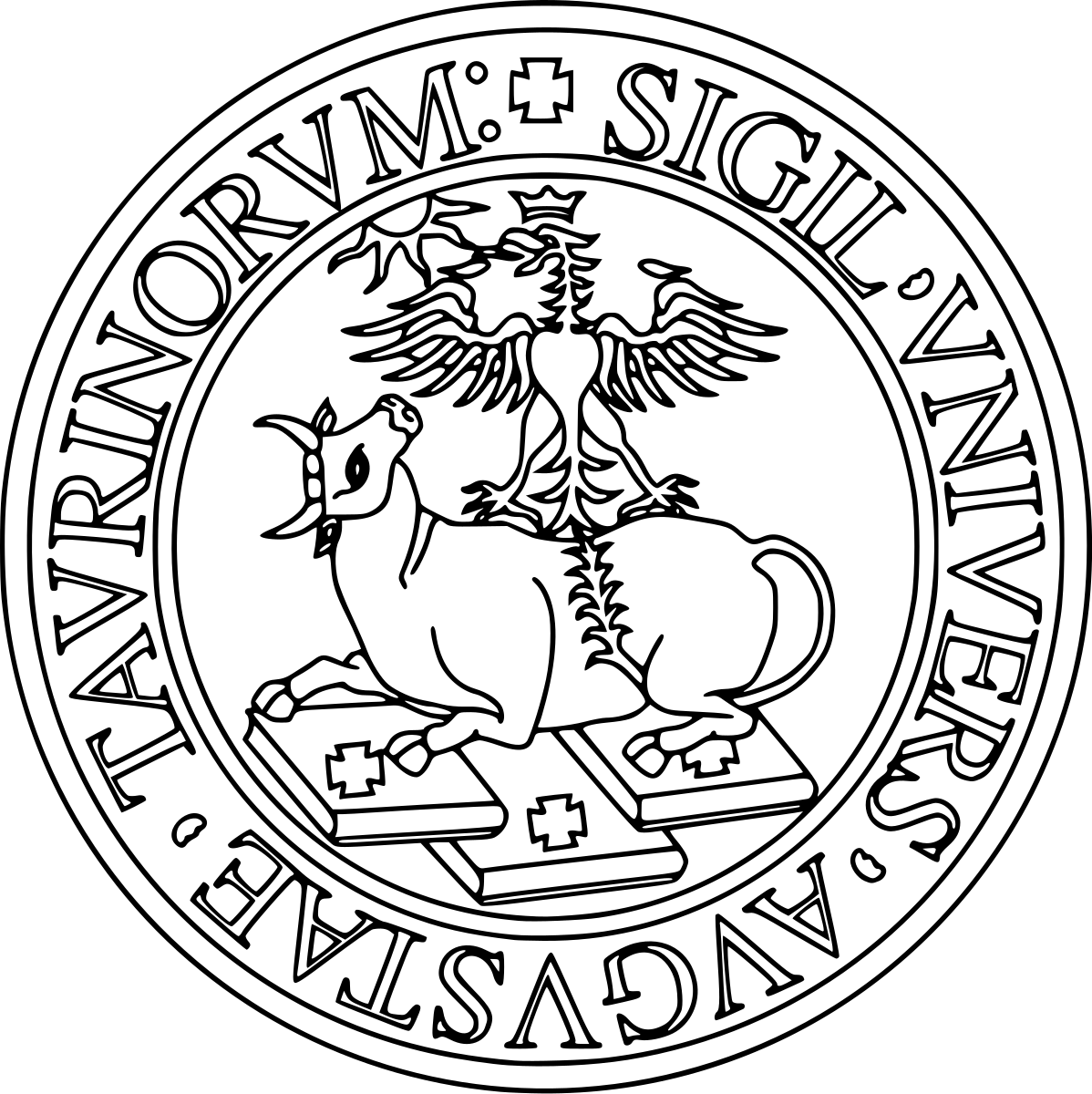 JEM-EUSO
Joint Experiment Missions for
Extreme Universe Space Observatory

Programma rivolto alla ricerca scientifica per l’osservazione degli Ultra High Energy Cosmic Rays (UHECR)

Altri obiettivi:
Emissione UV
Detriti spaziali
Meteore
Nucleariti
Fulmini, TLEs
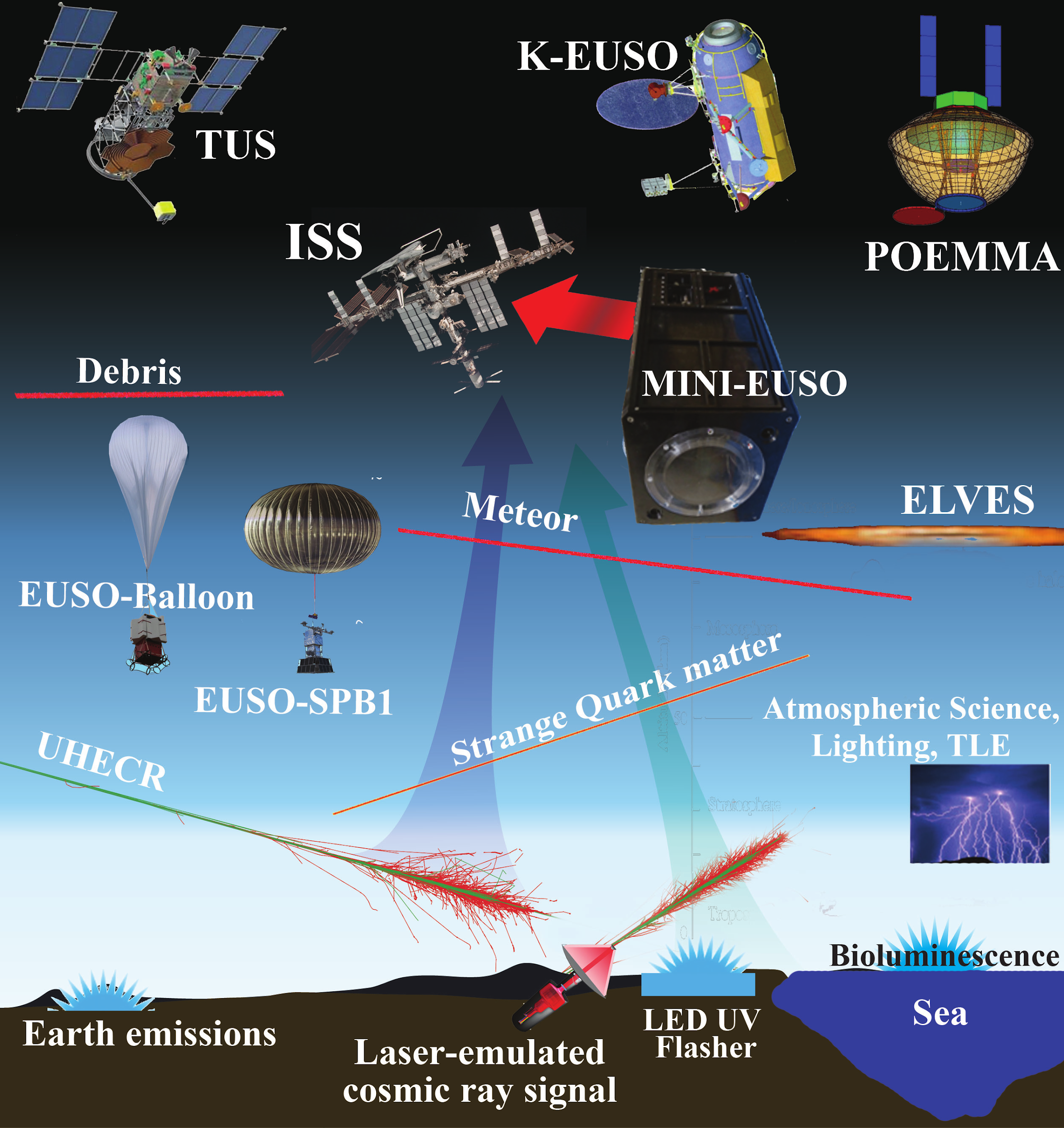 17 novembre
Francesca Ferraiuolo
3
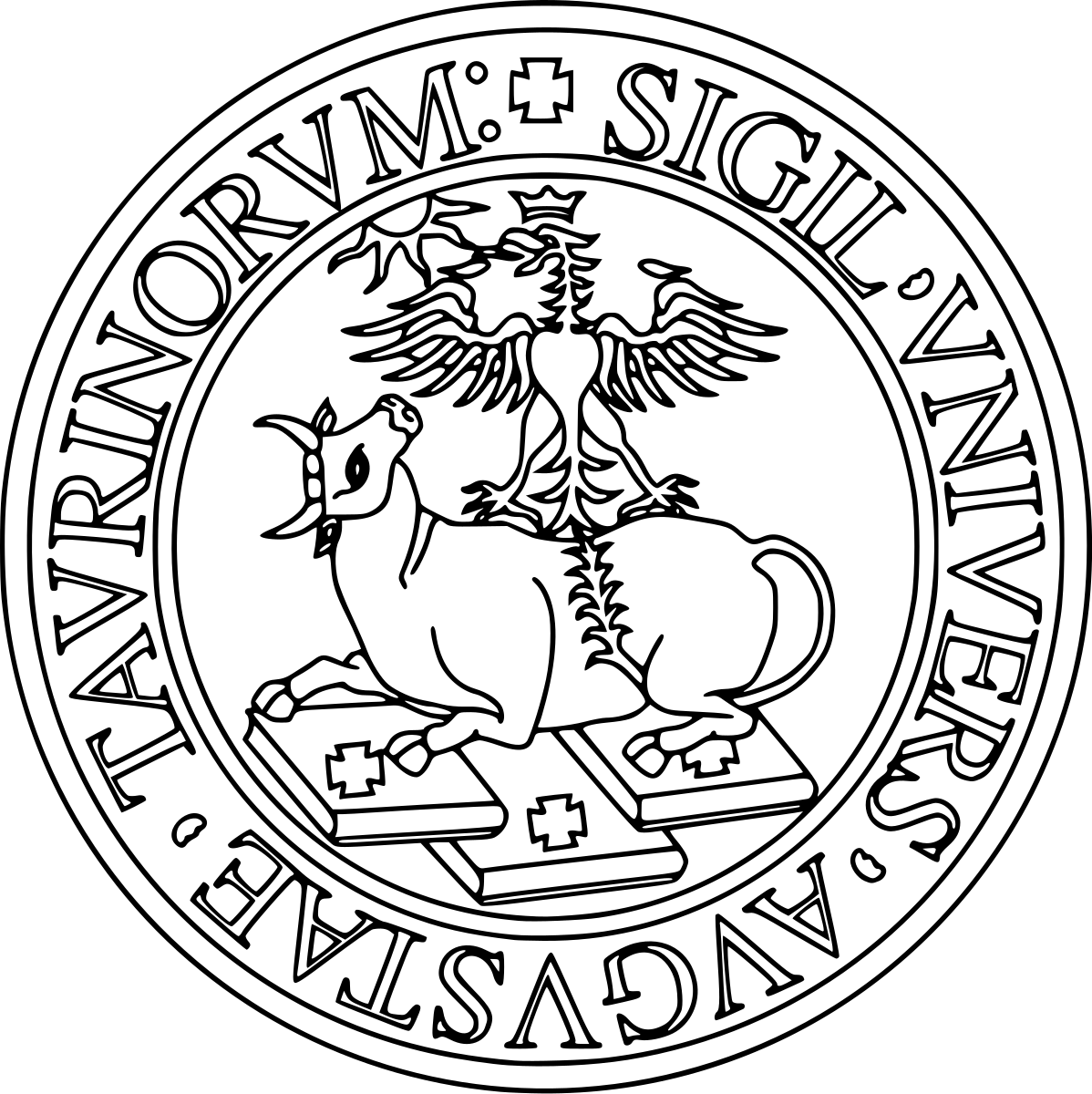 Mini-EUSO
Multiwavelength Imaging New Instrument for Extreme Universe Space Observatory
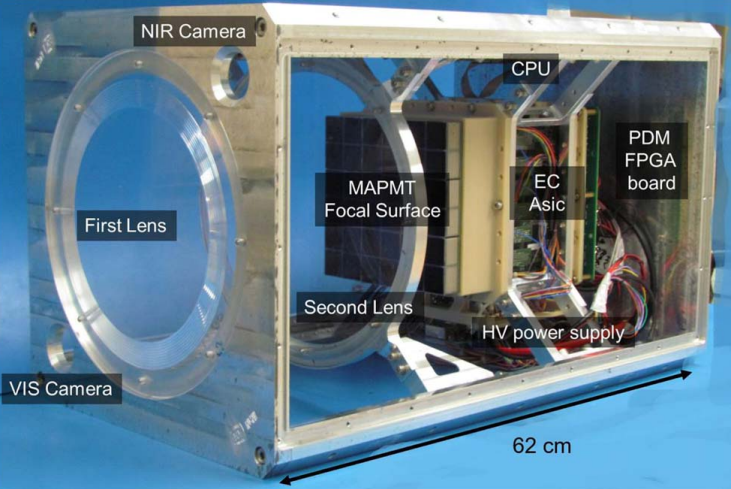 17 novembre
Francesca Ferraiuolo
4
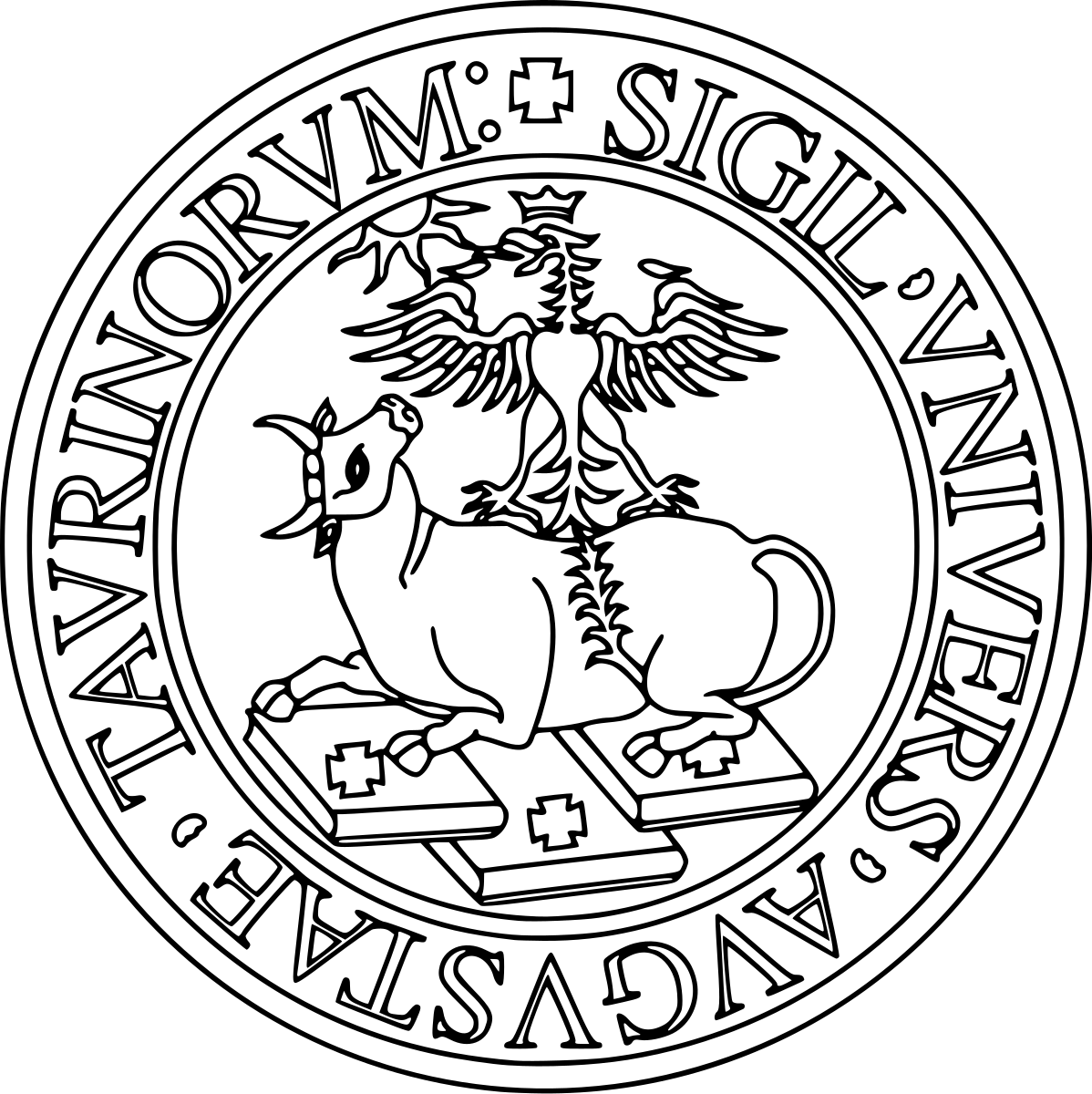 Meteore
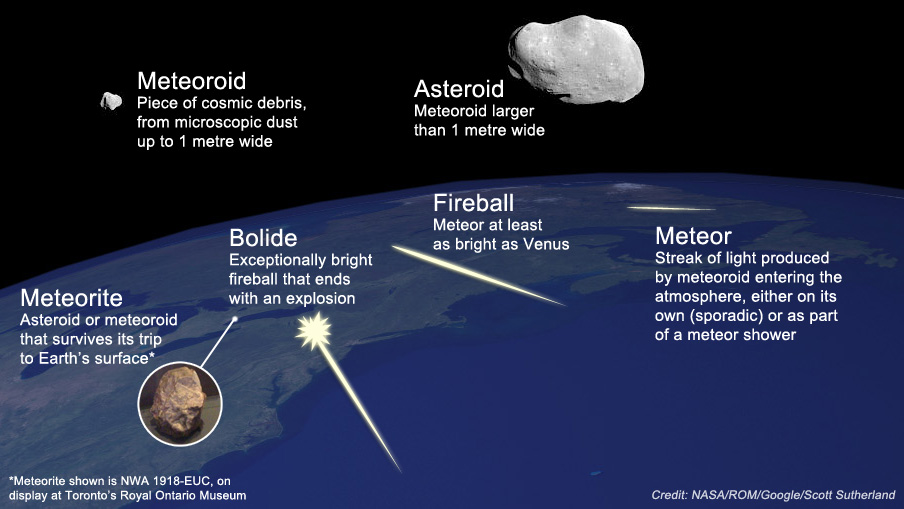 Cometa: ghiaccio, roccia e gas ghiacciati

Asteroide: roccia, ferro o ghiaccio

Meteoroide: piccolo asteroide

Meteora: Emissione di luce
17 novembre
Francesca Ferraiuolo
5
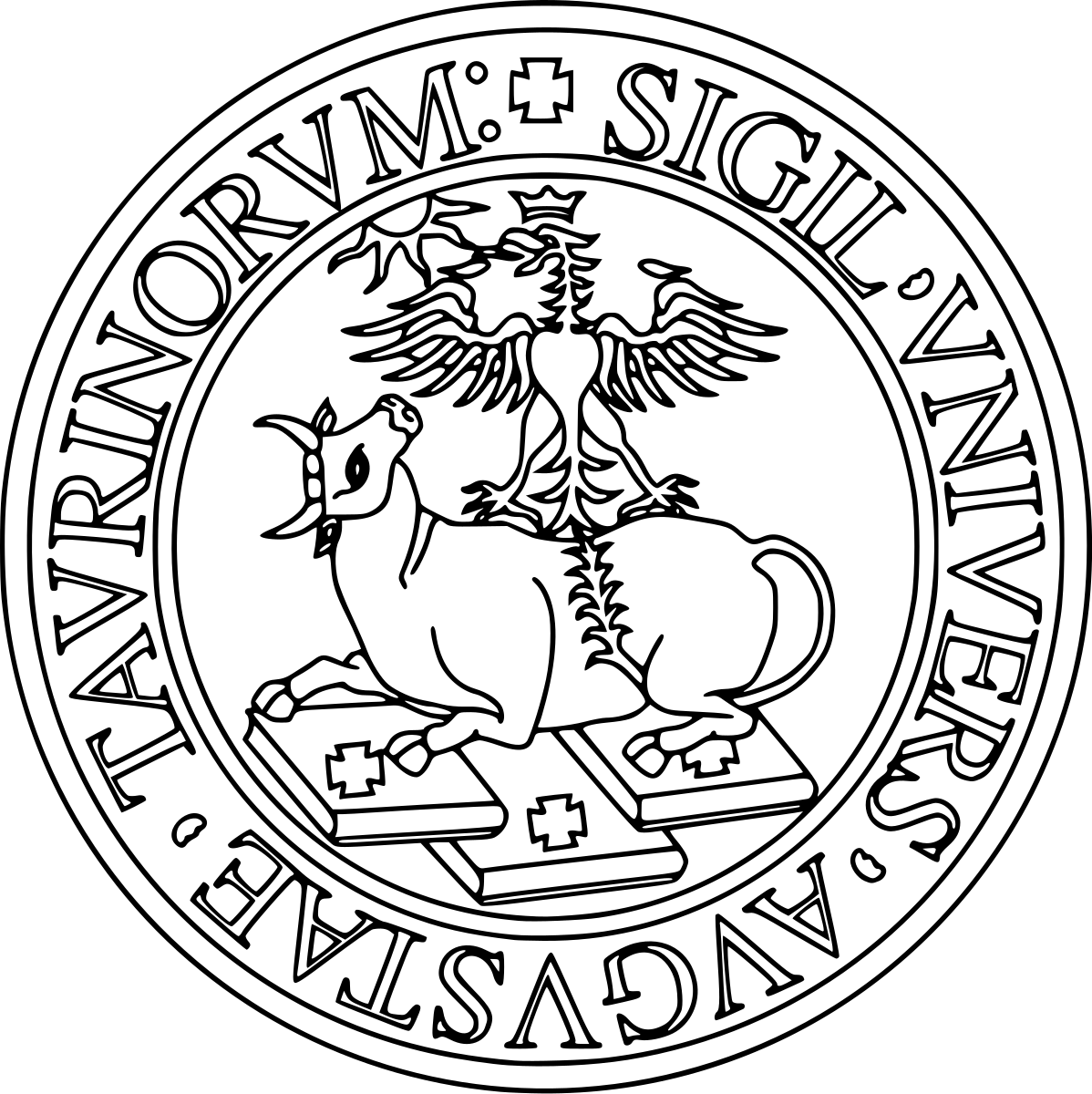 Trigger Offline
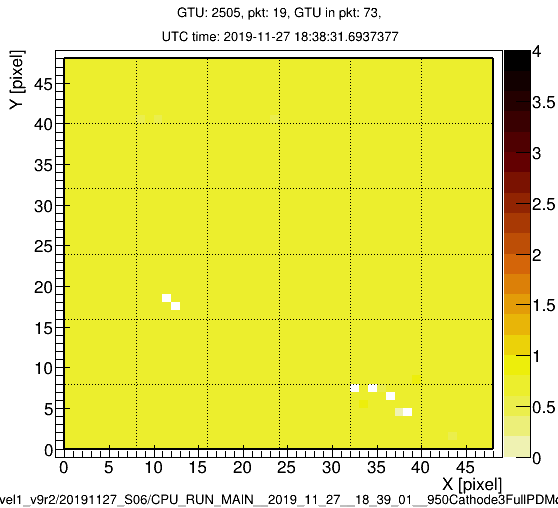 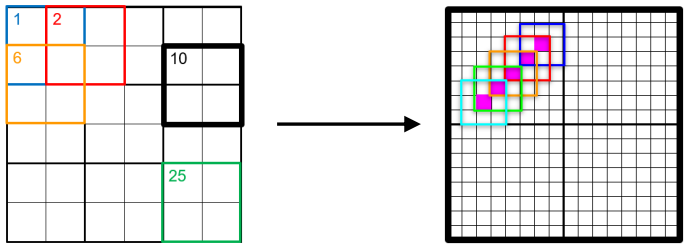 17 novembre
Francesca Ferraiuolo
6
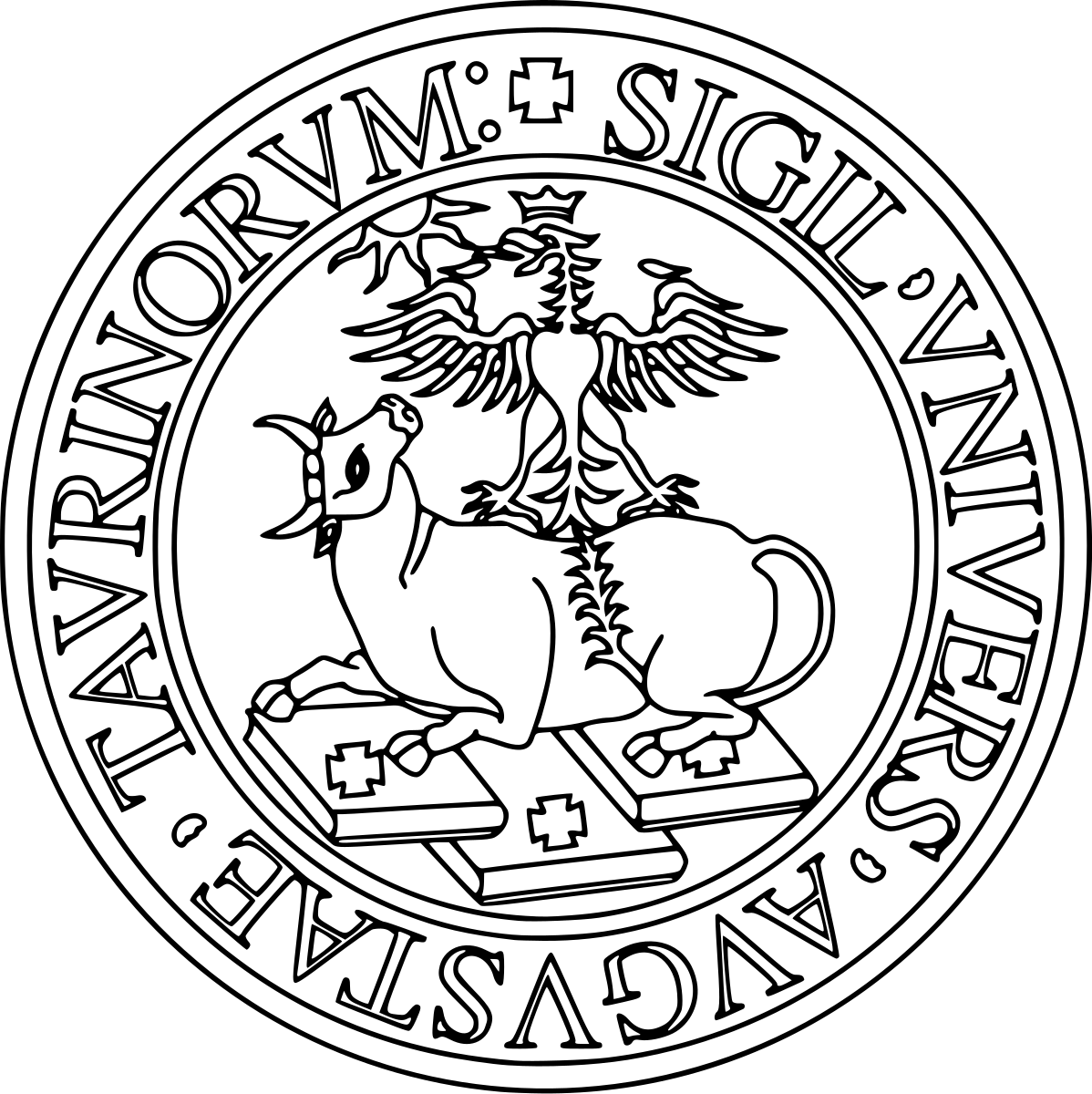 Distribuzione Magnitudine
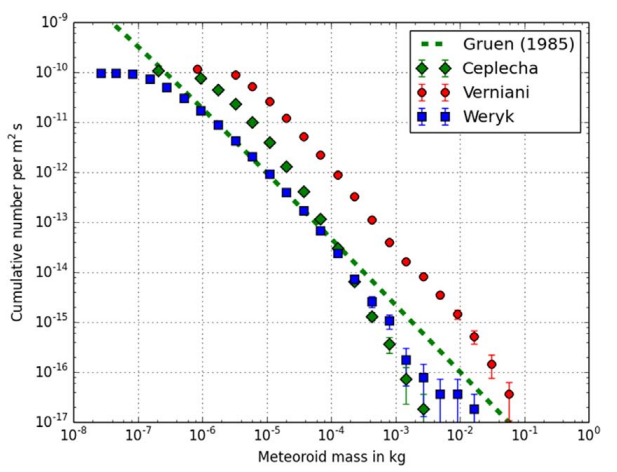 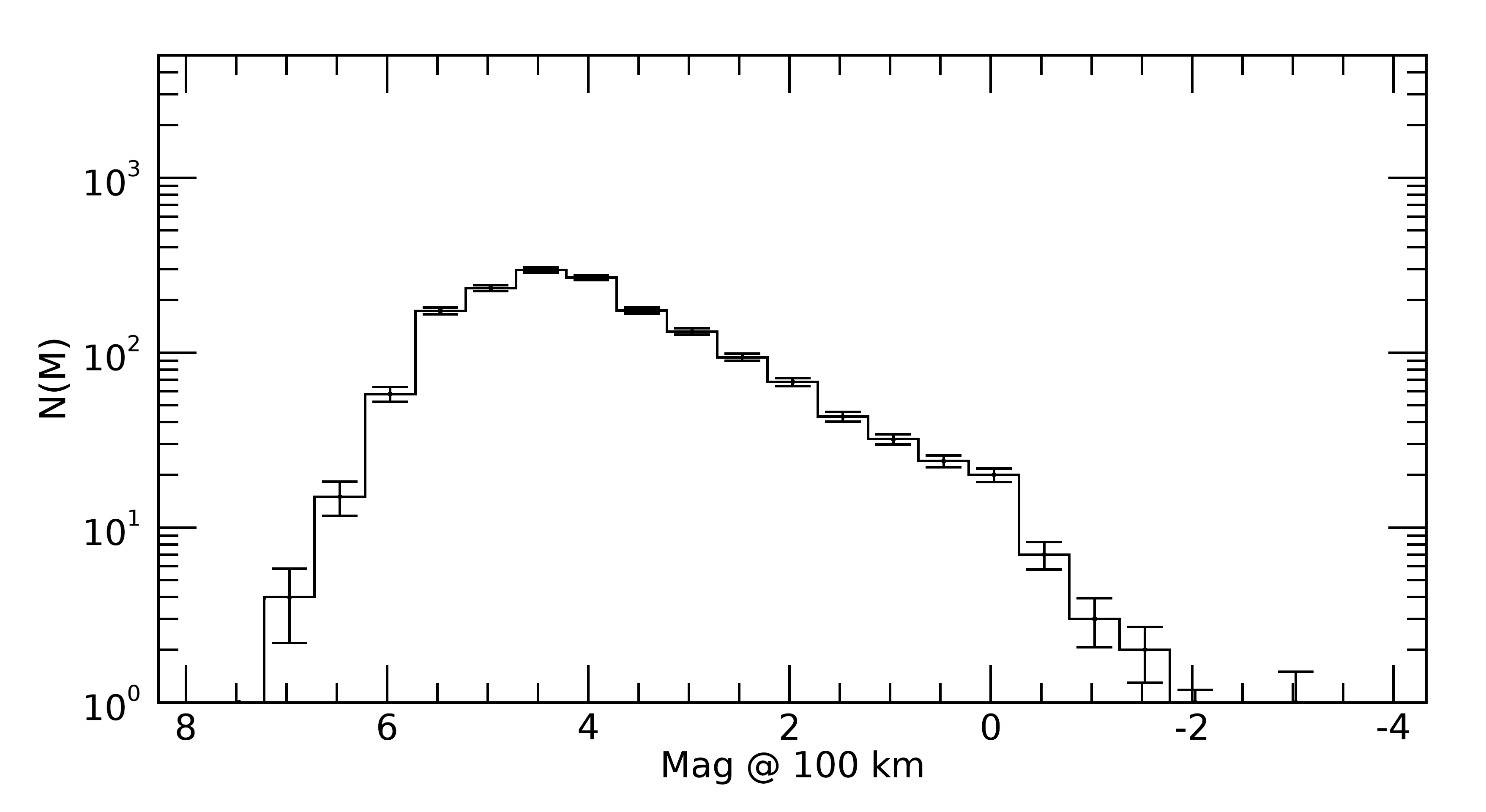 Koschny and Drolshagen, 2016, Flux densities of meteoroids derived from optical double-station observations, Planetary and Space Science
17 novembre
Francesca Ferraiuolo
7
[Speaker Notes: 14 sessioni osservative]
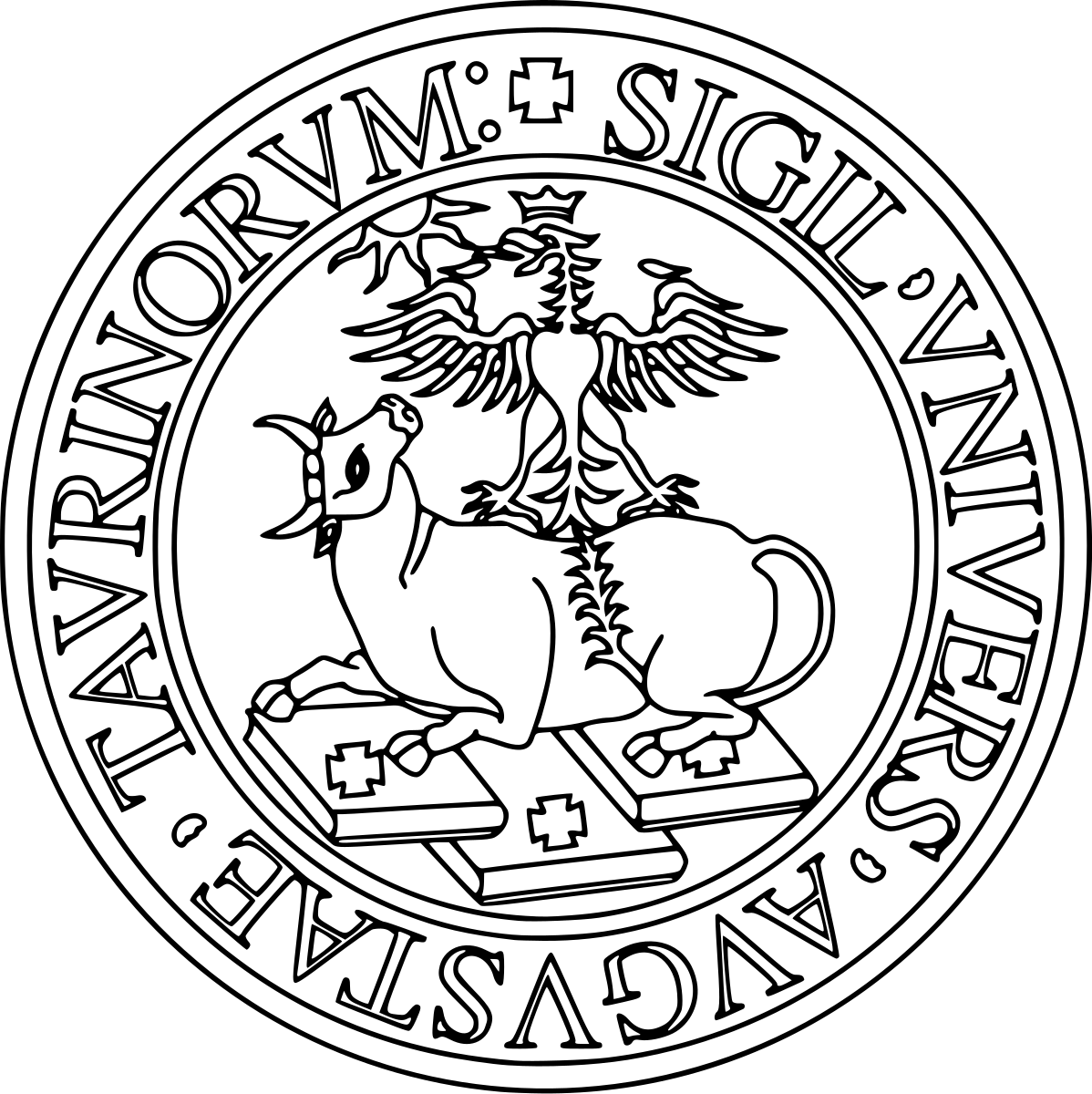 Esempio di meteore rilevate
Esempio di meteora intensa
Esempio di meteora
Esempio di falso positivo
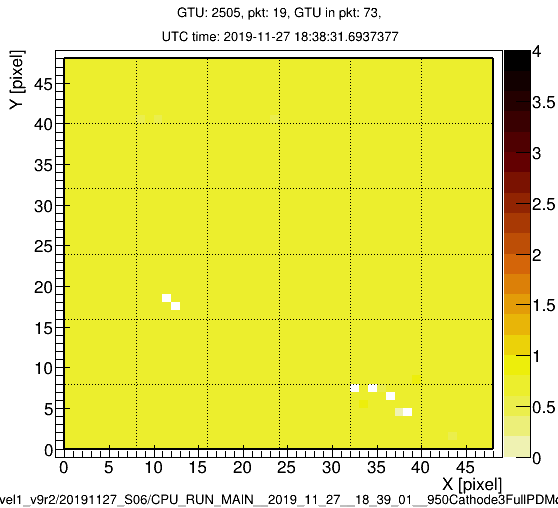 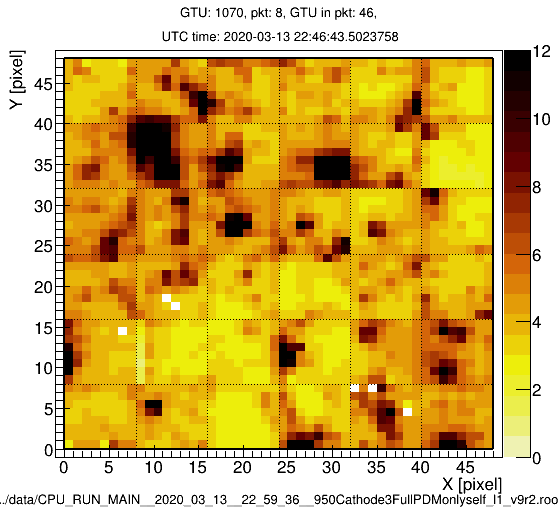 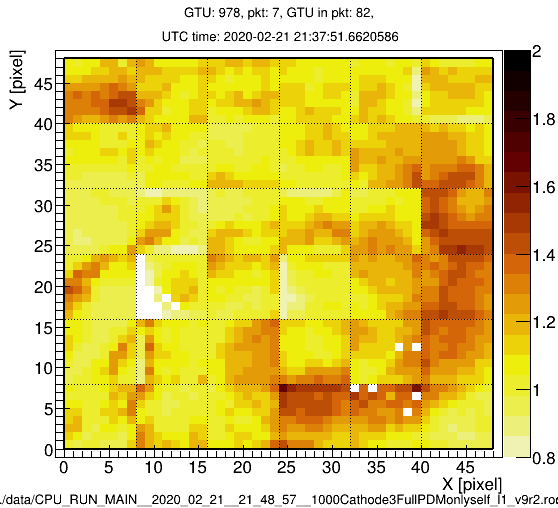 17 novembre
Francesca Ferraiuolo
8
[Speaker Notes: Meteora:         ,27/09/2019, 18:39:01
Meteora intensa : Session 11, 21/02/2020, 21:48:57 UTC Indian Ocean
Falso positivo: Session 13, 13/03/2020, 22:59:36 UTC, Germany]
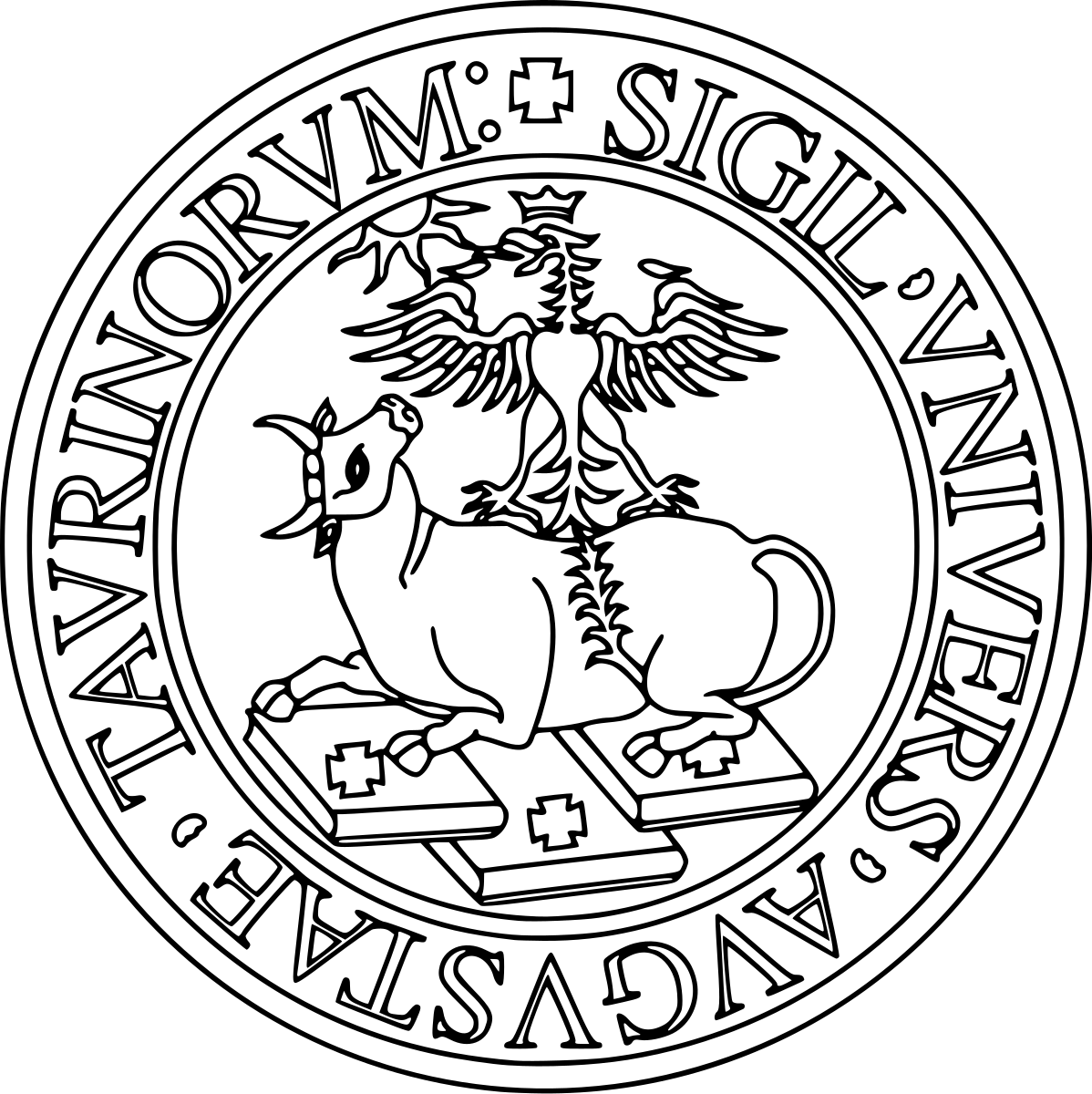 Simulazioni
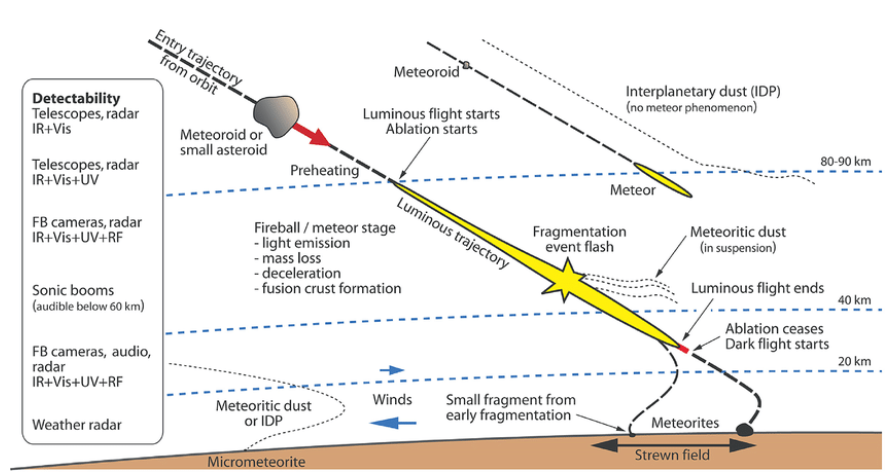 17 novembre
Francesca Ferraiuolo
9
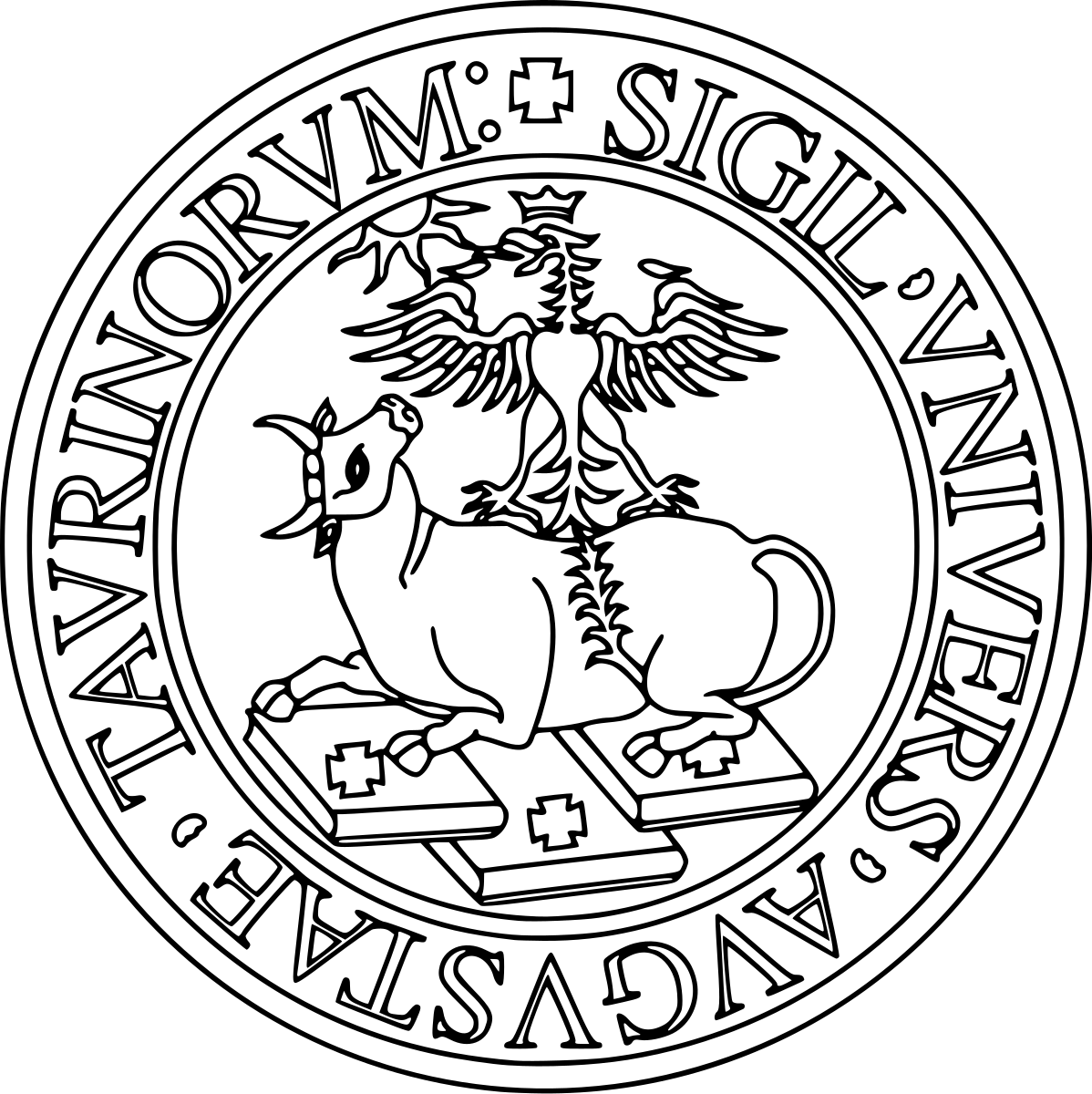 Implementazione Background
17 novembre
Francesca Ferraiuolo
10
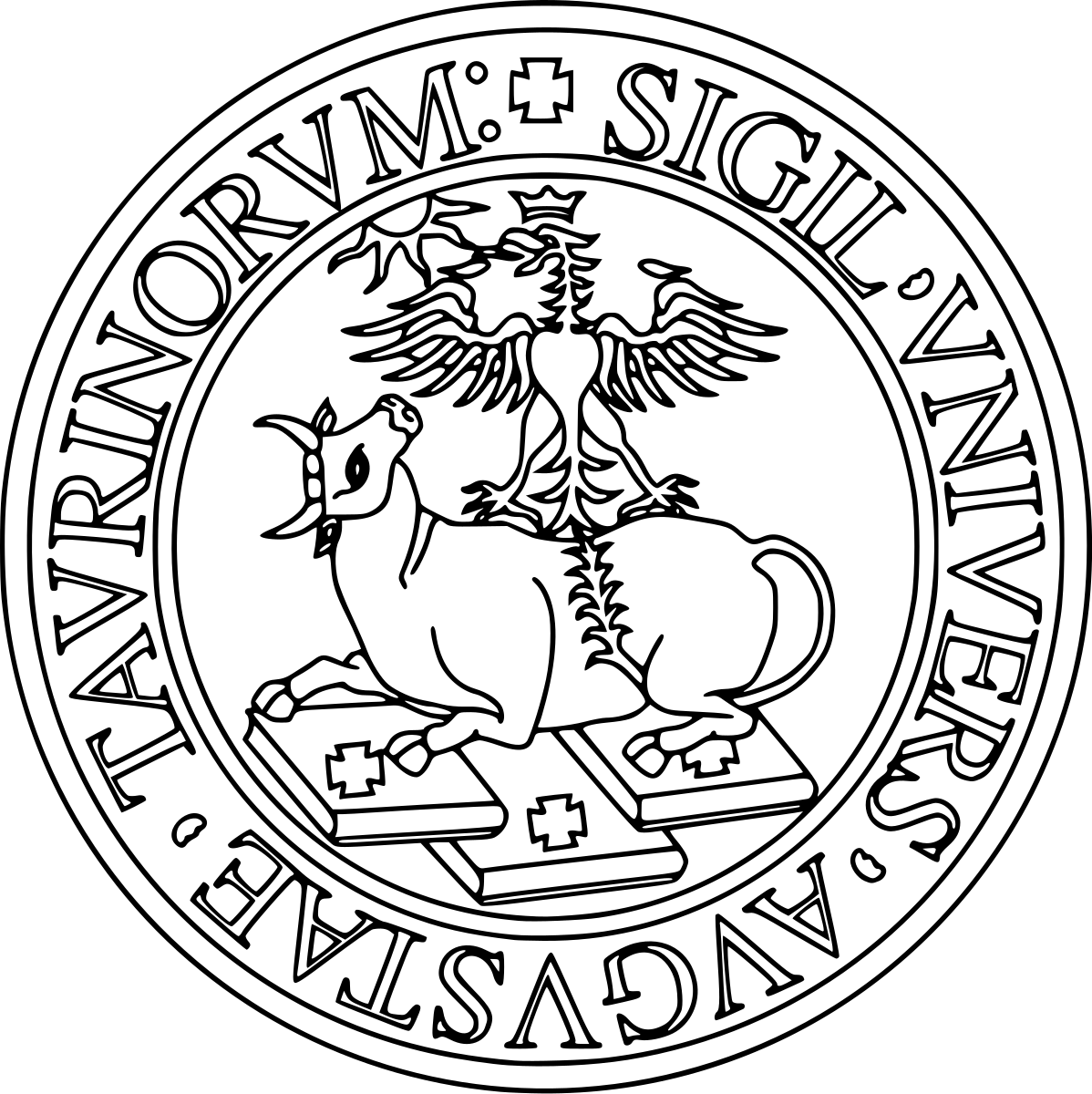 Meteore simulate su background reale(1)
Dati 30/12/2019, 18:11:21
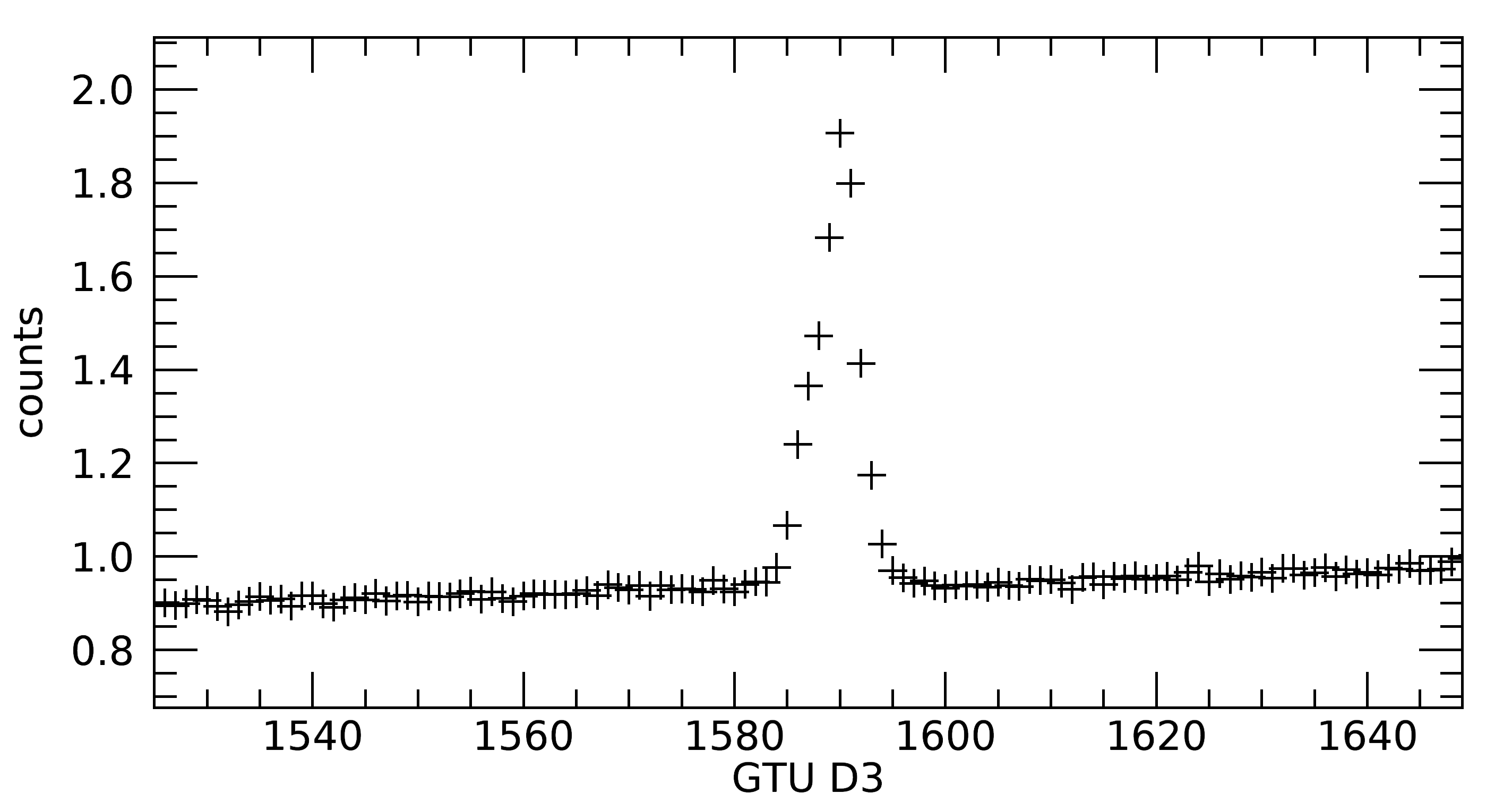 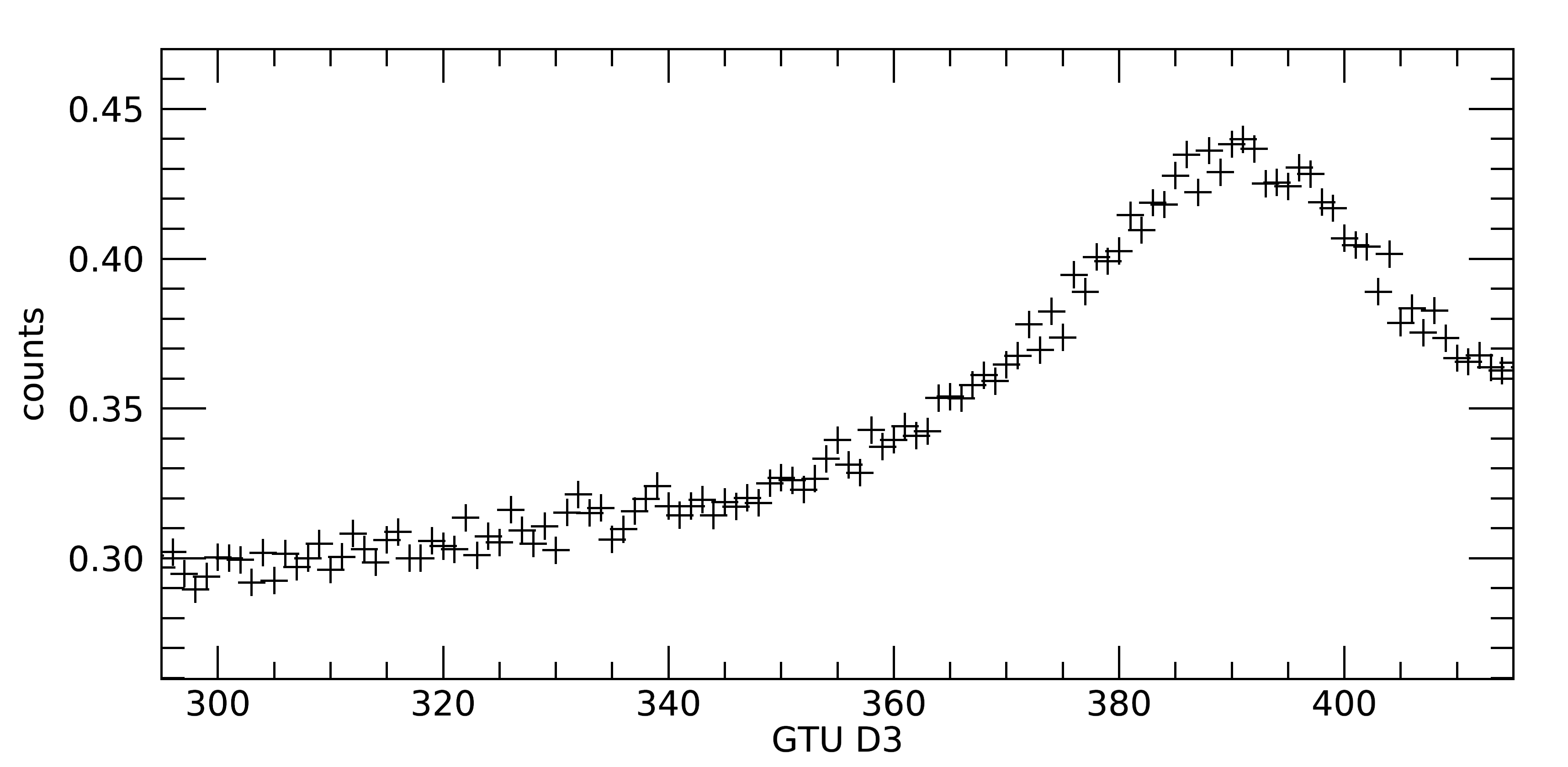 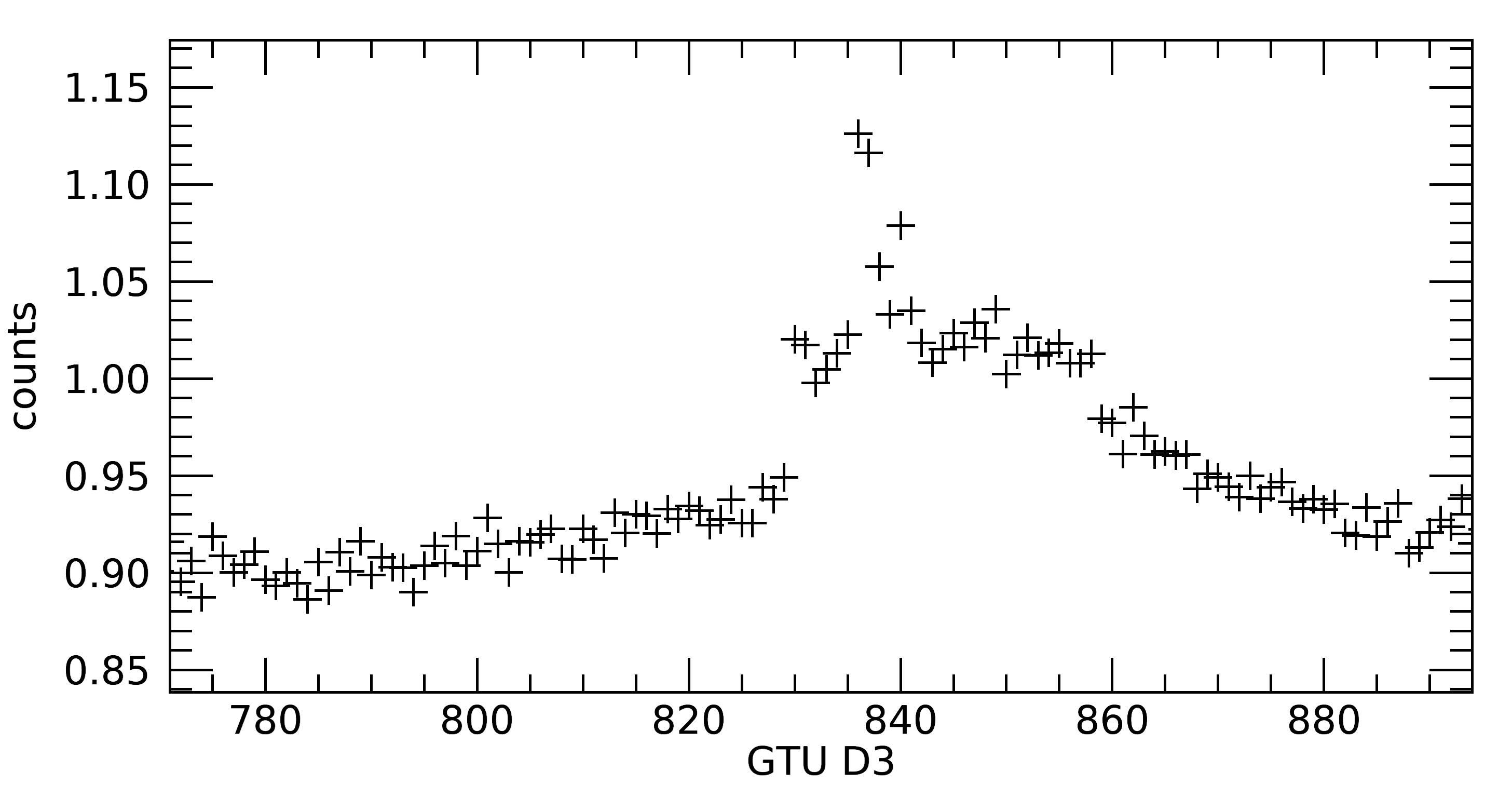 17 novembre
Francesca Ferraiuolo
11
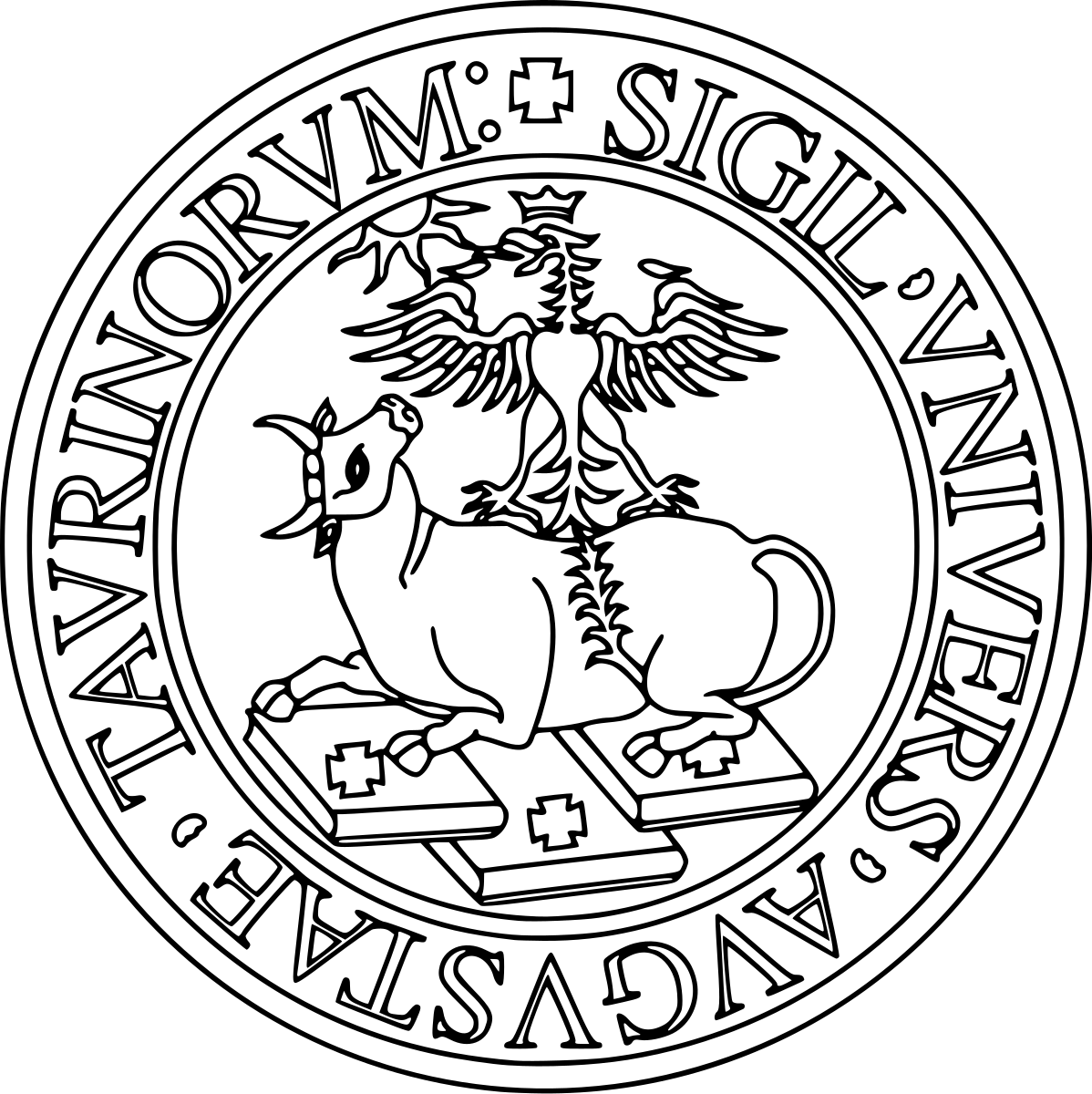 Meteore simulate su background reale(2)
Selezione dati reali, background reale + eventi individuati da Mini-EUSO
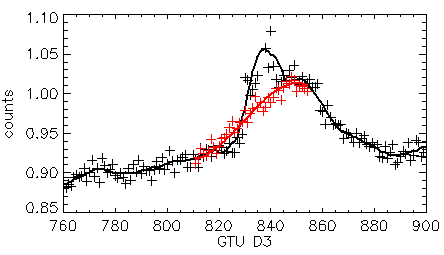 +
= Dati
= Filtro digitale Savitzky-Golay
(polinomio cubico)
Background reale
Rimozione degli eventi
17 novembre
Francesca Ferraiuolo
12
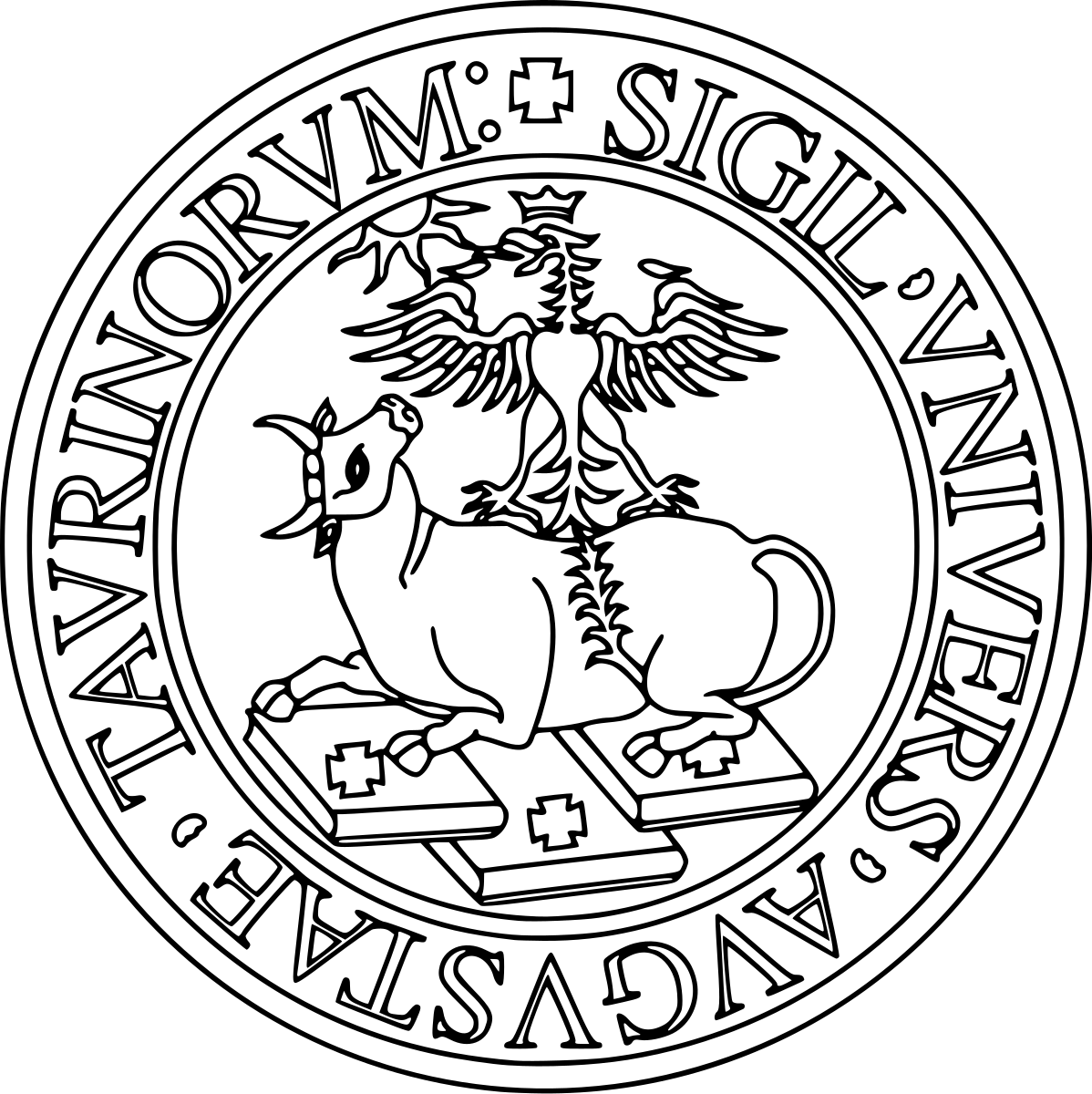 Meteore simulate su background reale(3)
Dati 30/12/2019, 18:11:21
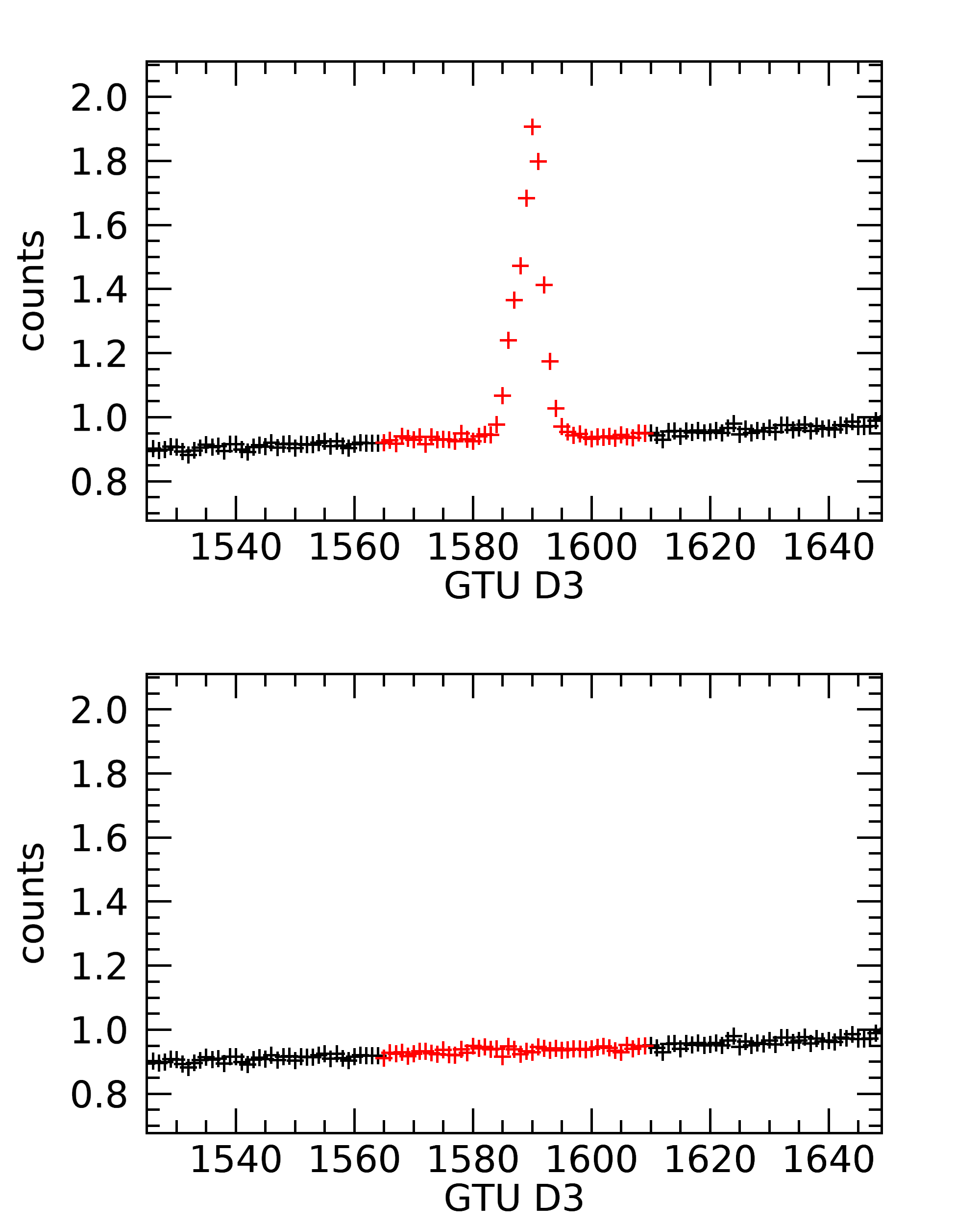 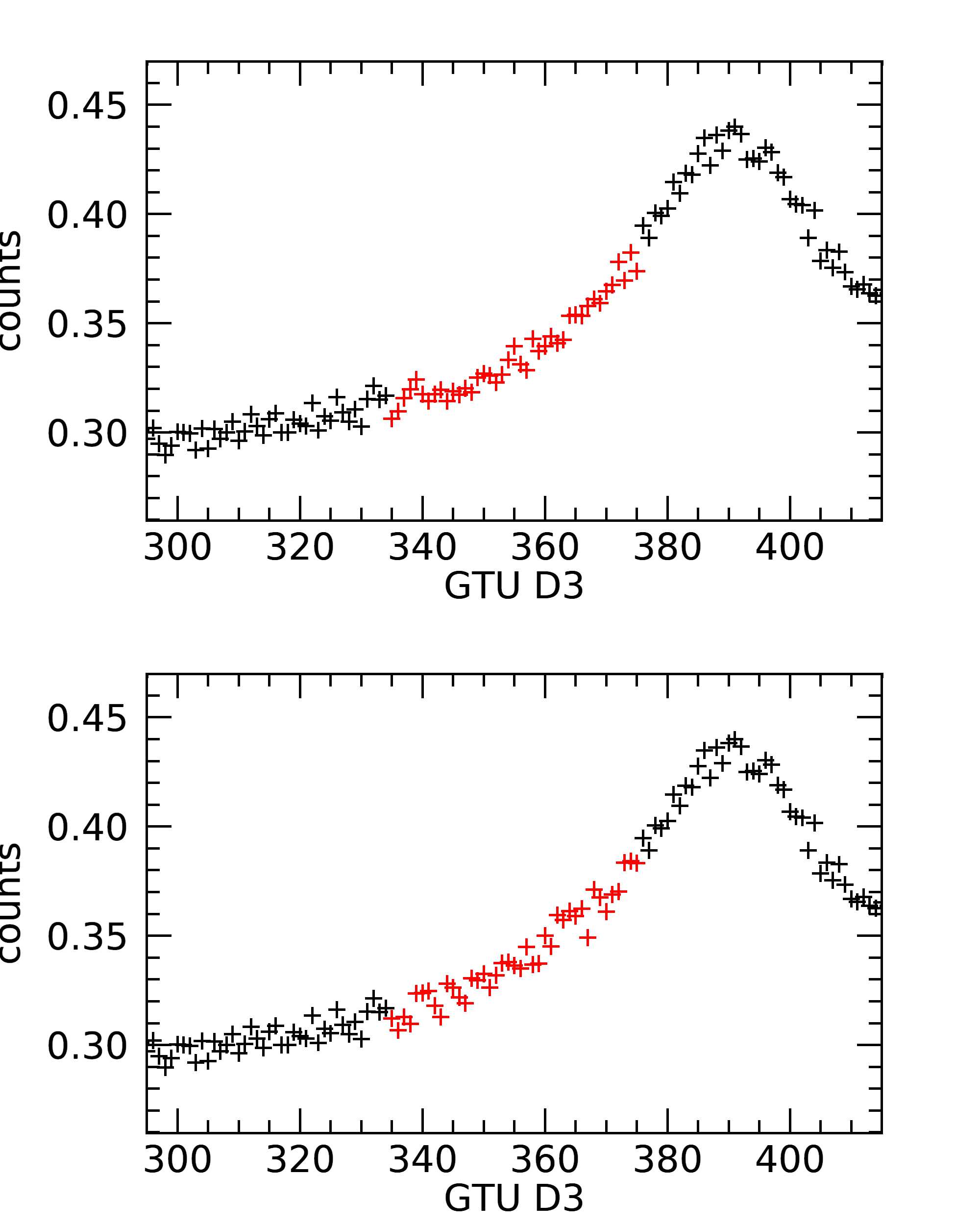 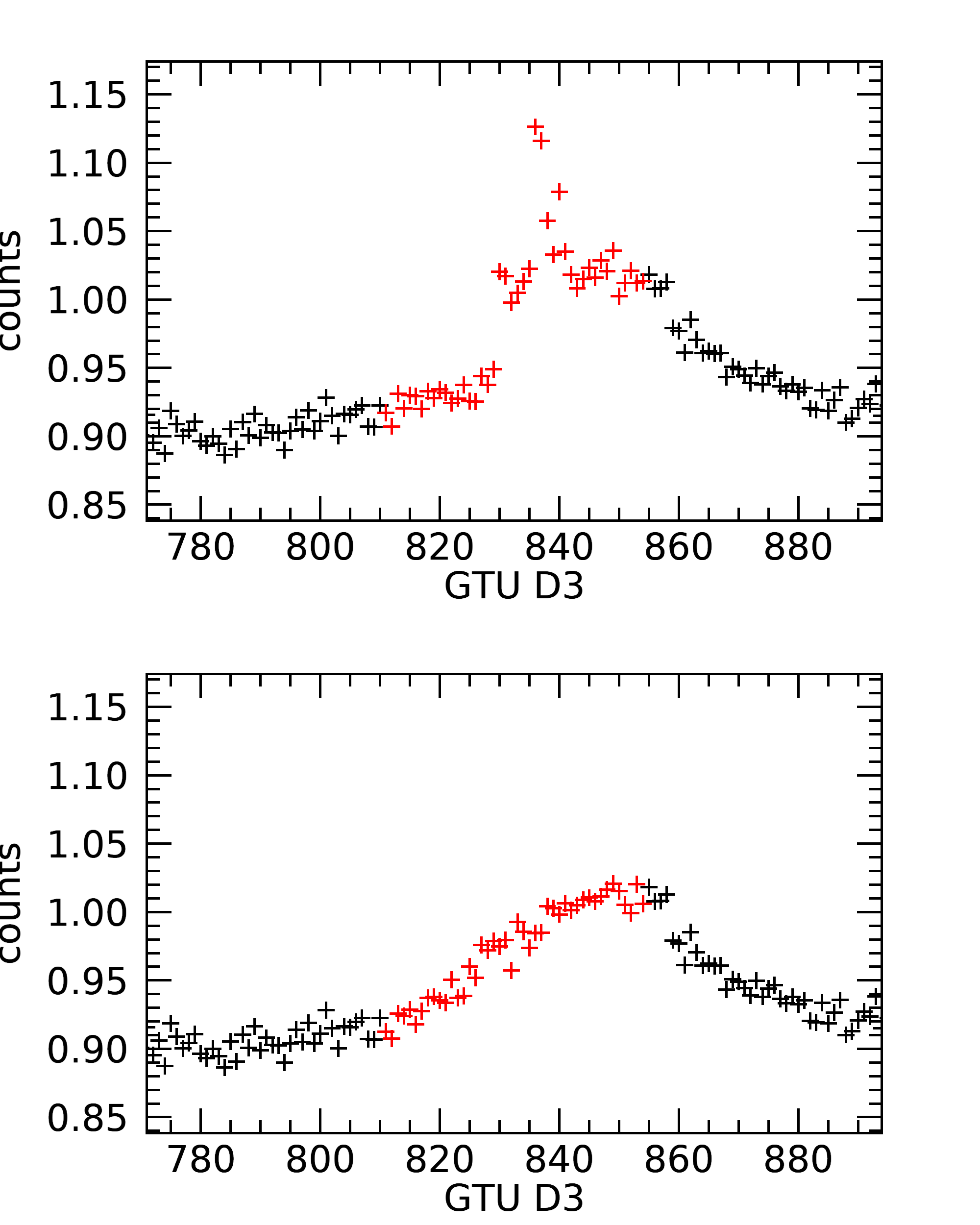 17 novembre
Francesca Ferraiuolo
13
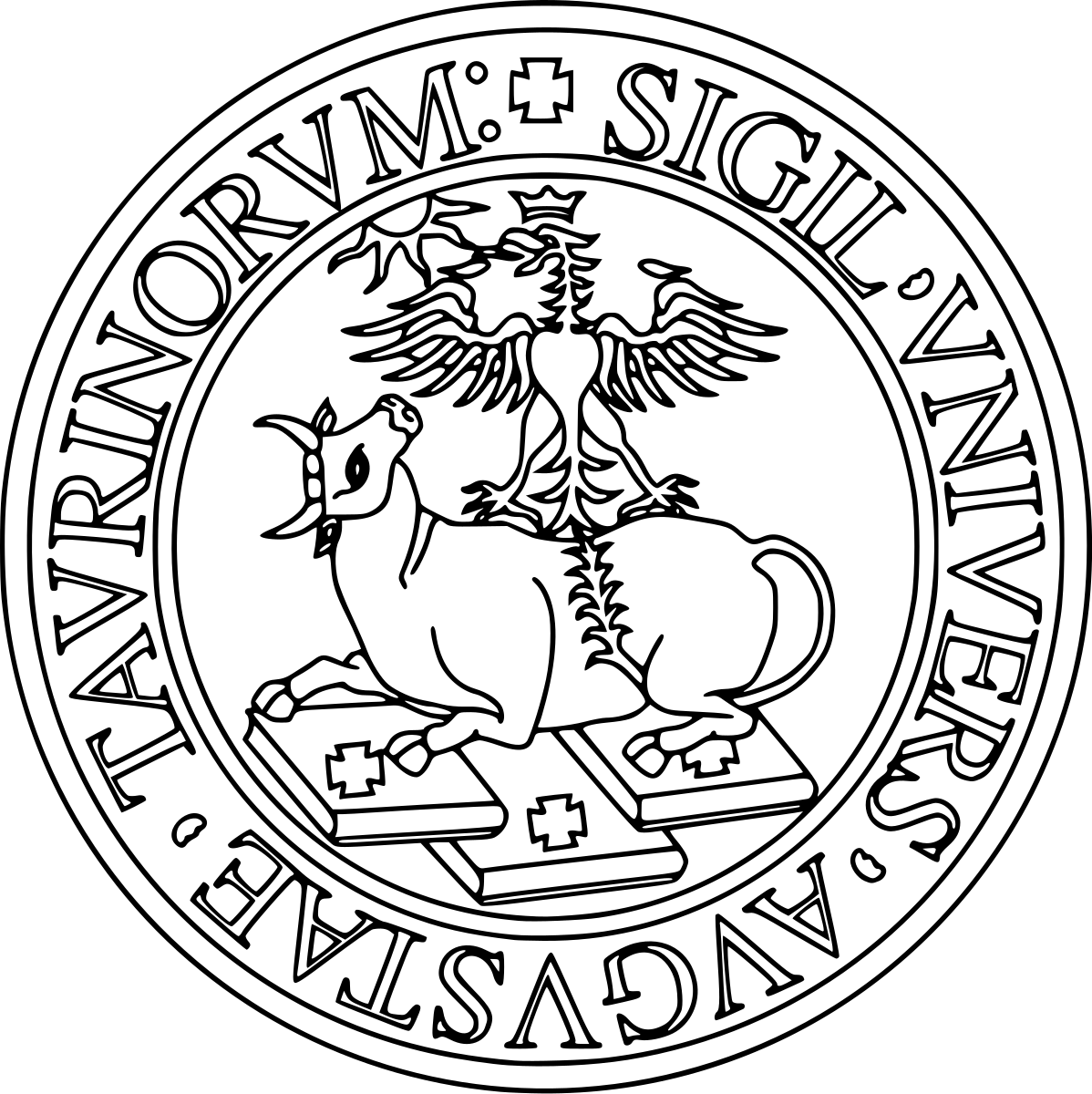 Meteore simulate su background reale(4)
Aggiunta delle meteore simulate (100), variando la magnitudine
30/12/2019, 19:53:17
30/12/2019, 18:30:01
30/12/2019, 19:53:17
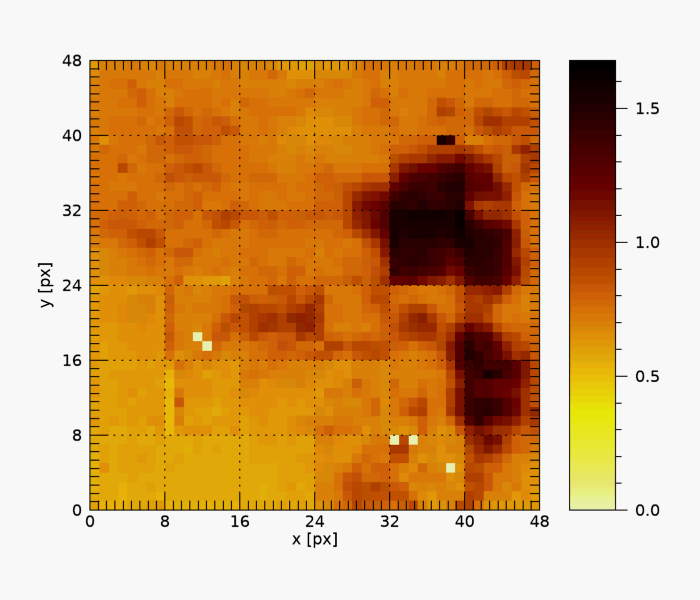 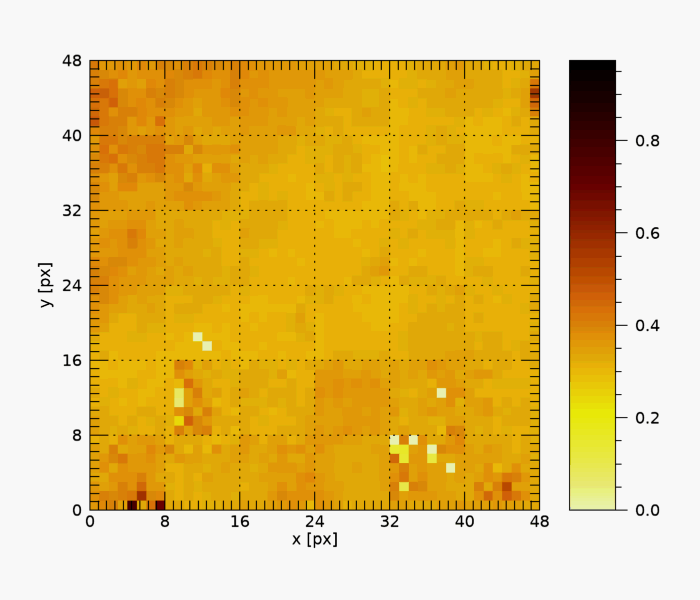 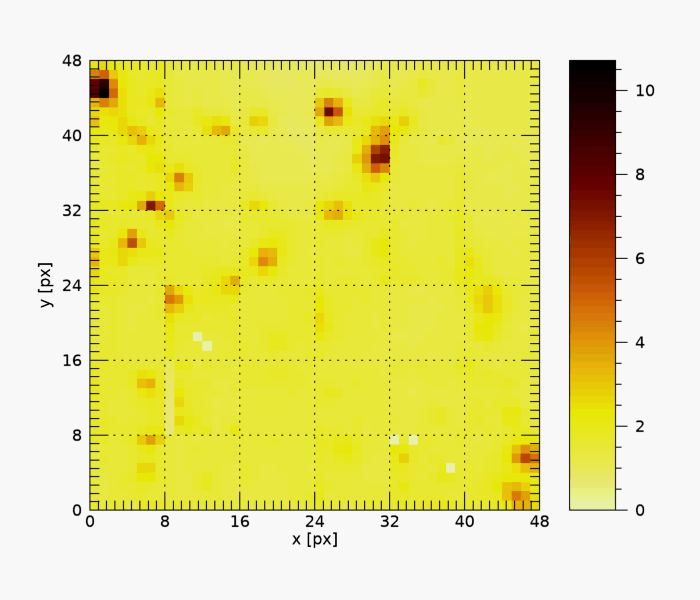 M = +2
M = +0
M = +4.5
Trigger

Calcolo dell’ Efficienza e dell’Esposizione
n eventi rilevati
17 novembre
Francesca Ferraiuolo
14
[Speaker Notes: TriggerSD che corrisponde al primo trigger
CheckGtu= post-processamento per escludere i falsi trigger]
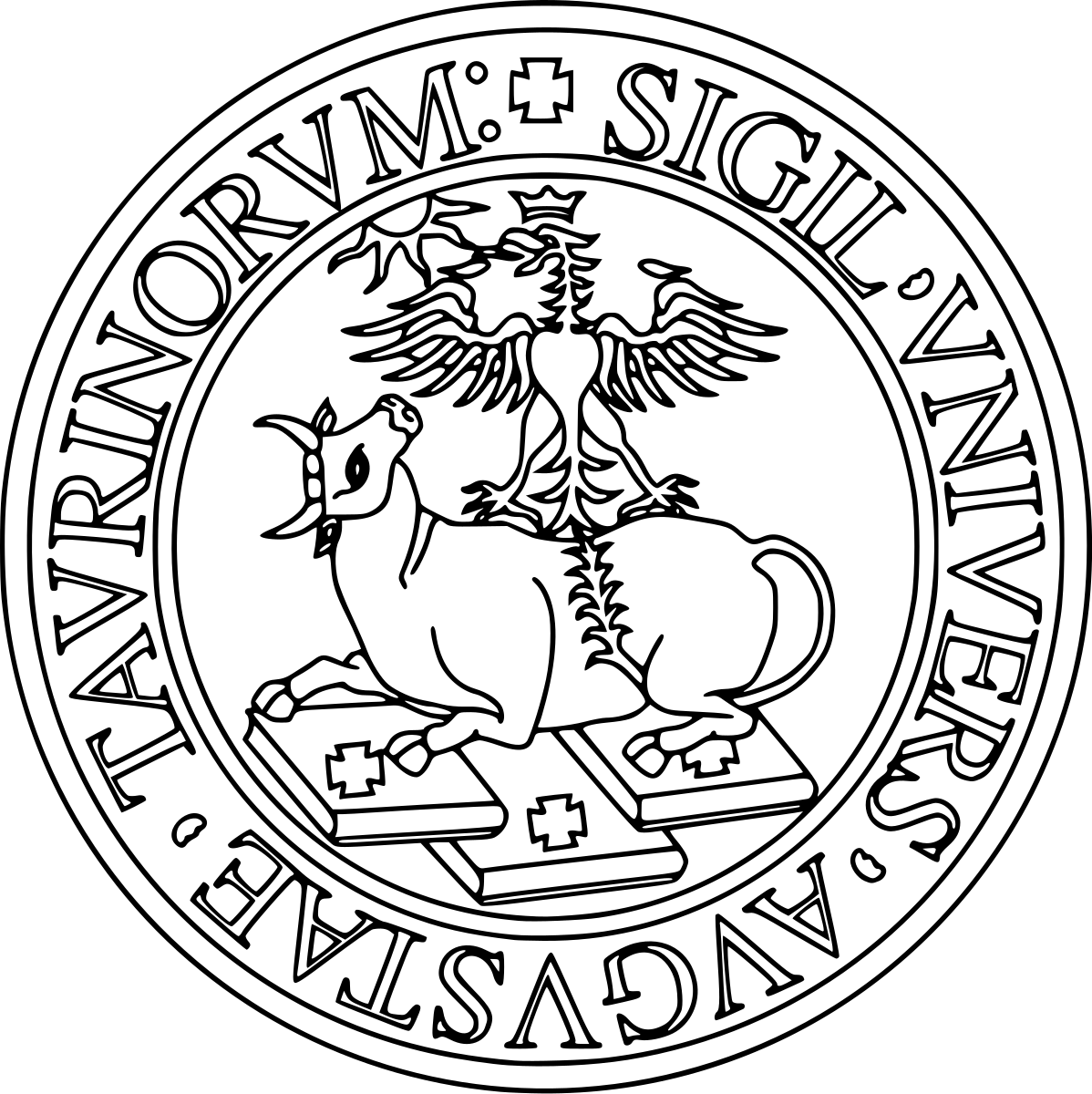 Efficienza (1)
Dati utilizzati, 30/12/2019 – 31/12/2019
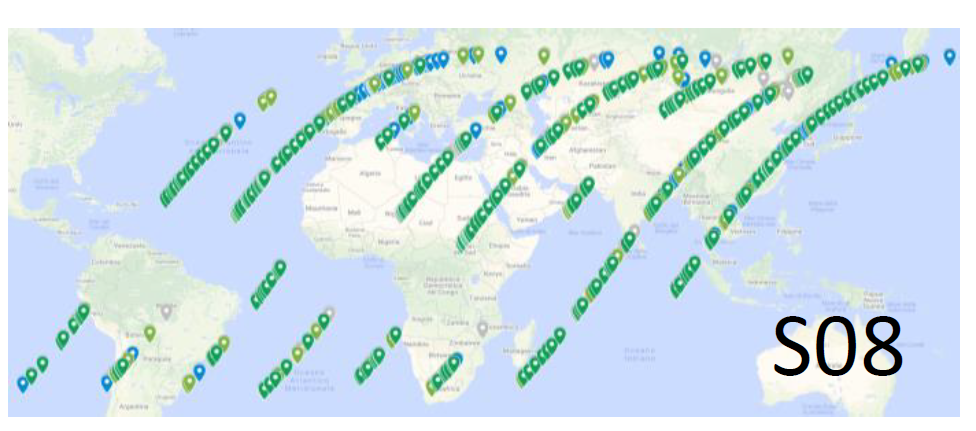 1
7
2
17 novembre
Francesca Ferraiuolo
15
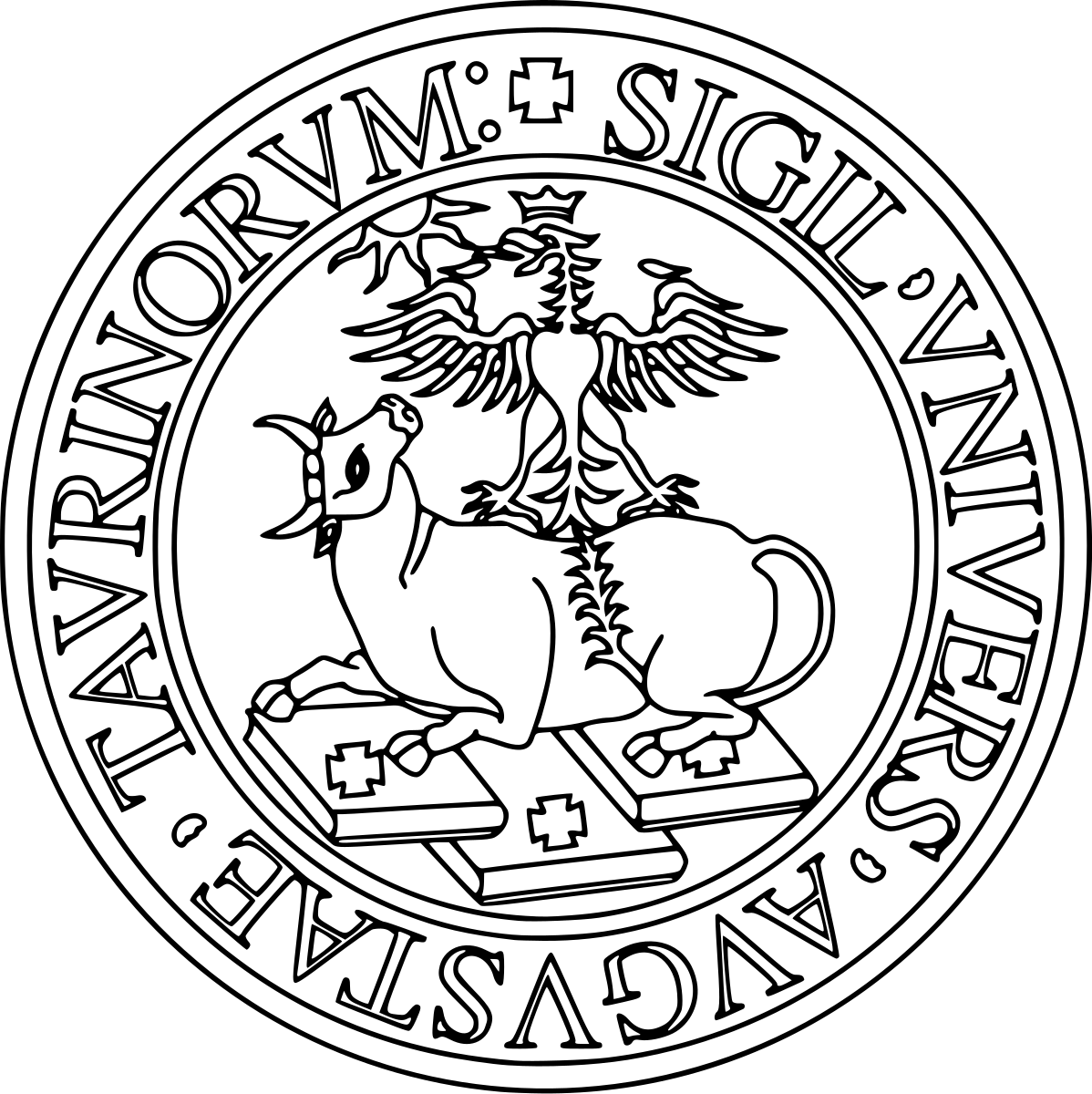 Efficienza (1)
Esempi in cui si riscontra andamento simile tra i due metodi
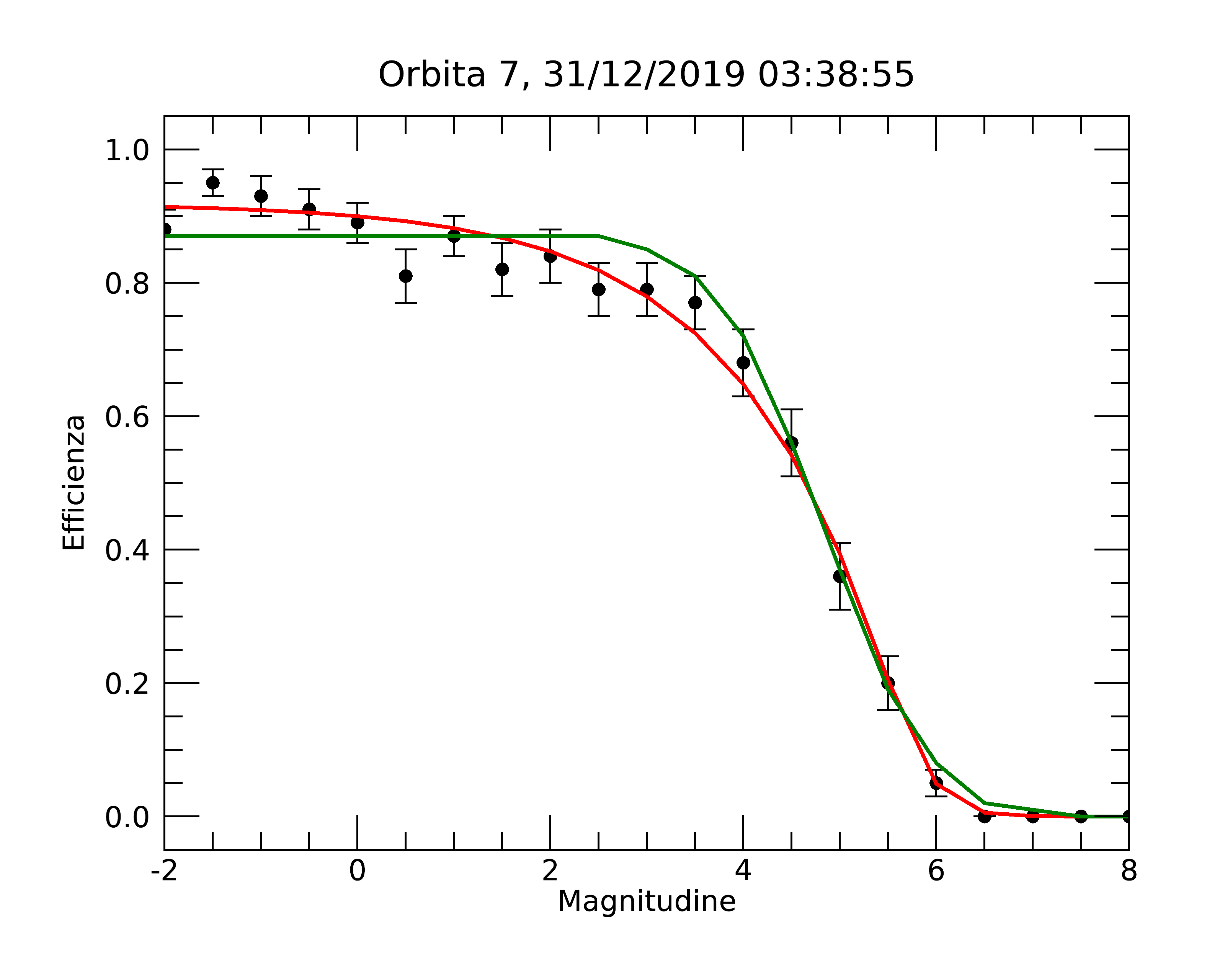 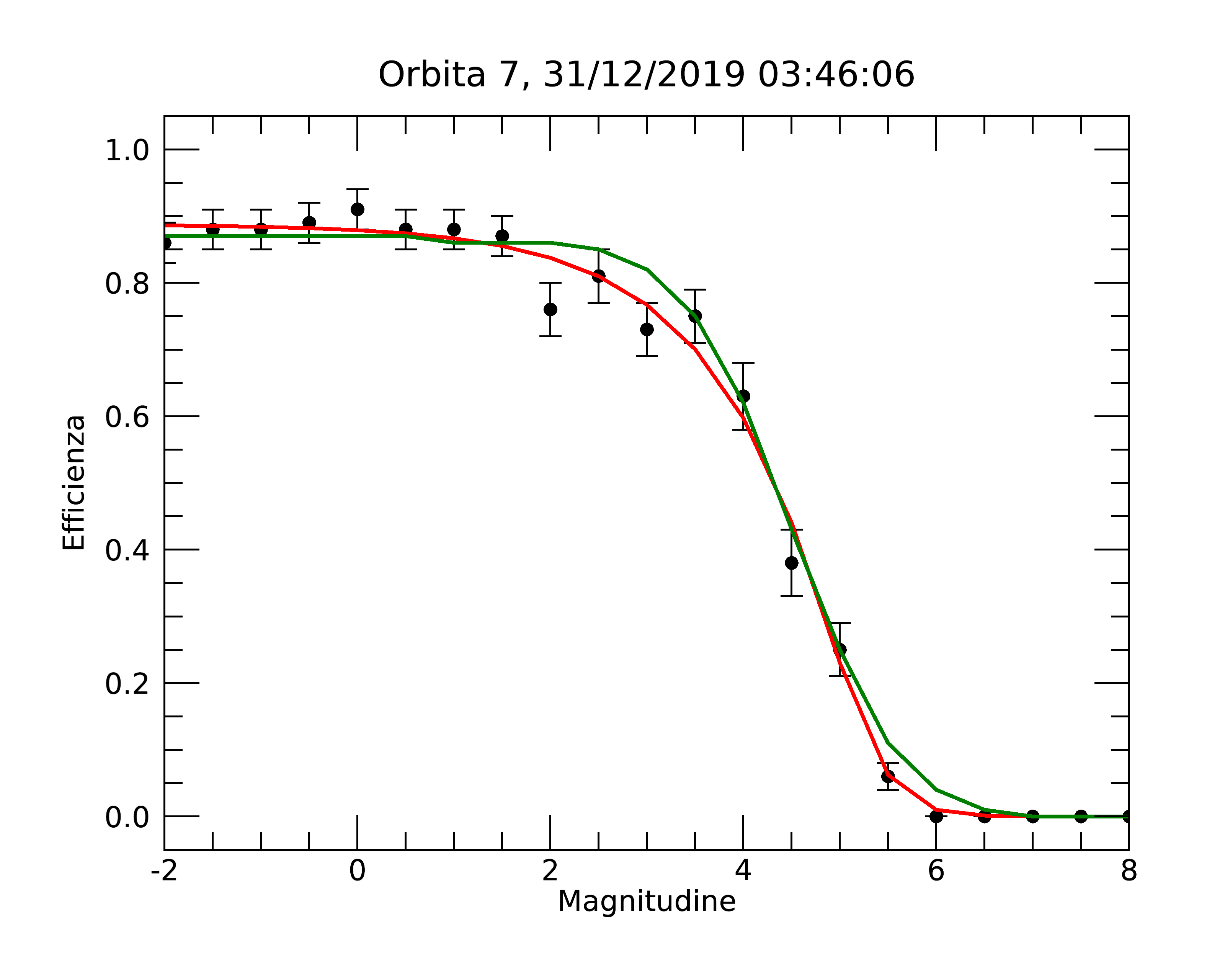 17 novembre
Francesca Ferraiuolo
16
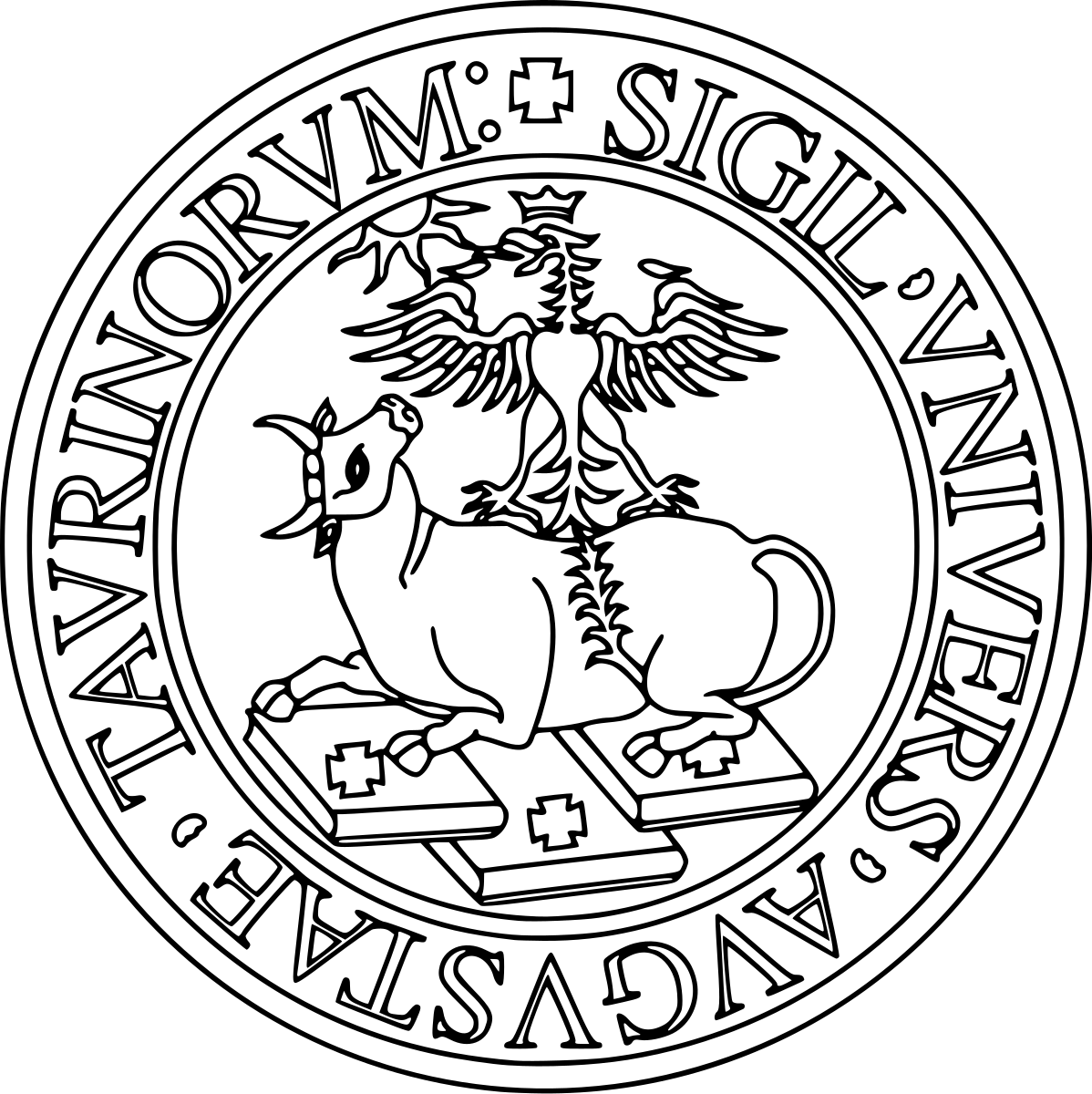 Efficienza (2)
Esempi in cui si riscontra discrepanza tra i due metodi
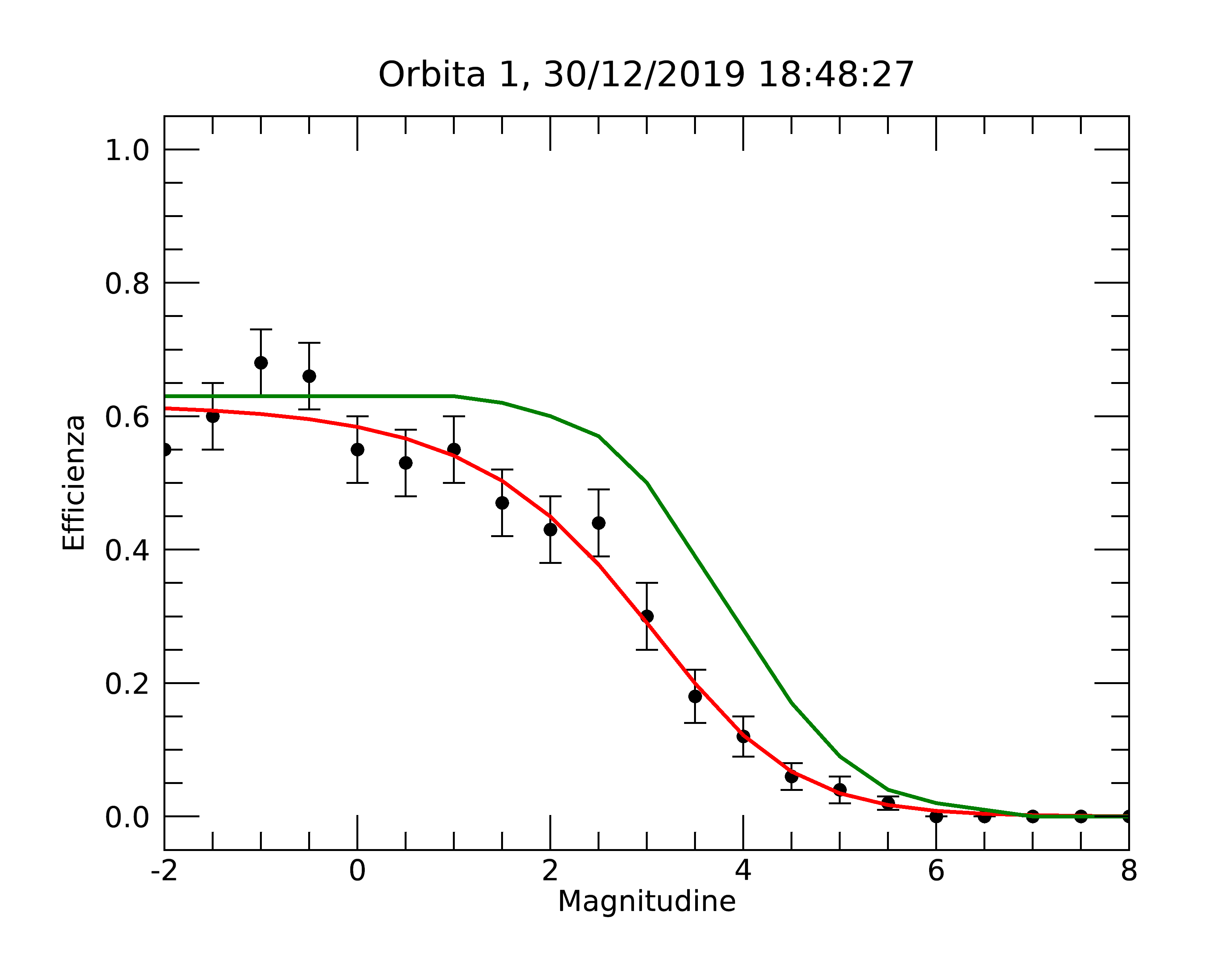 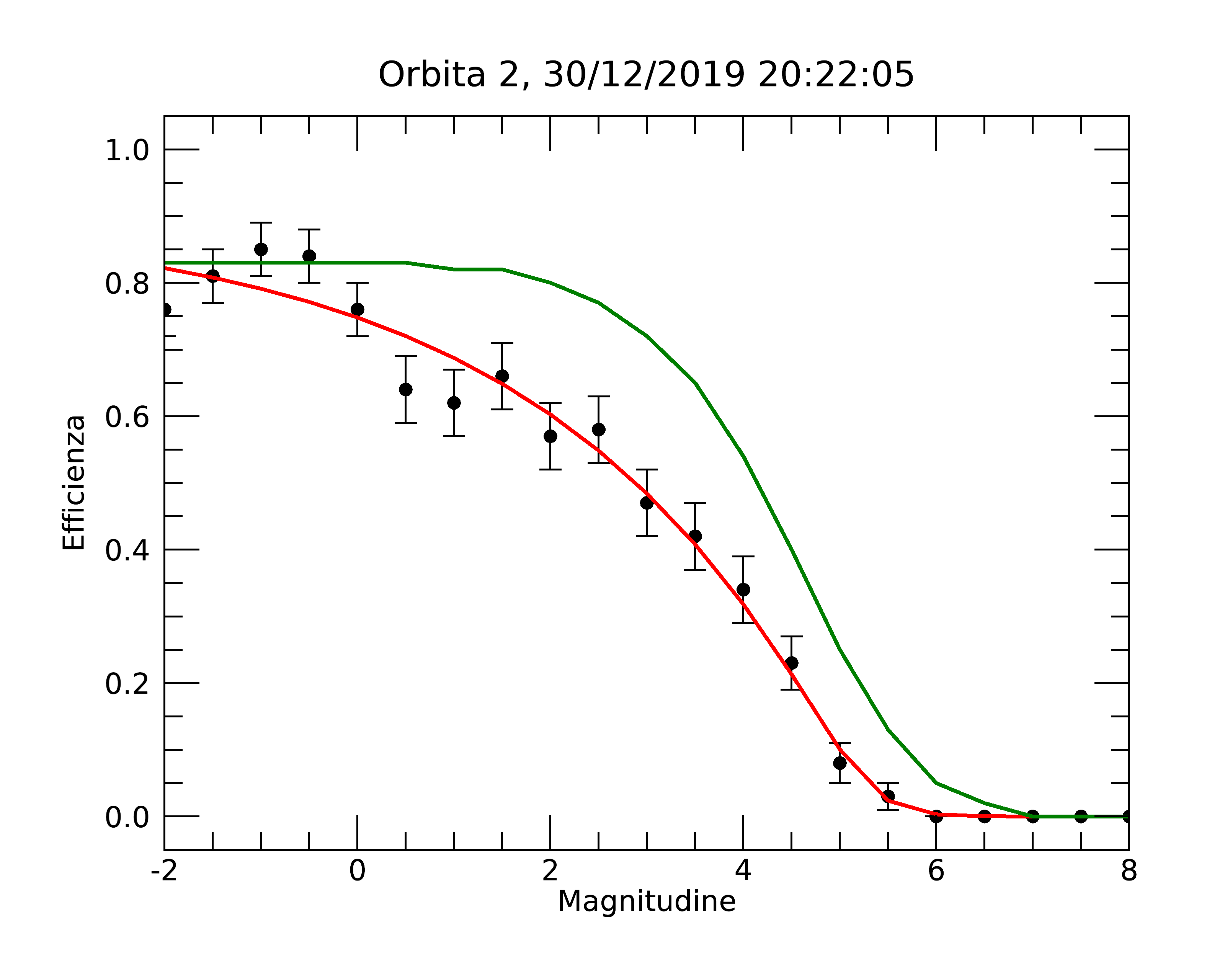 17 novembre
Francesca Ferraiuolo
17
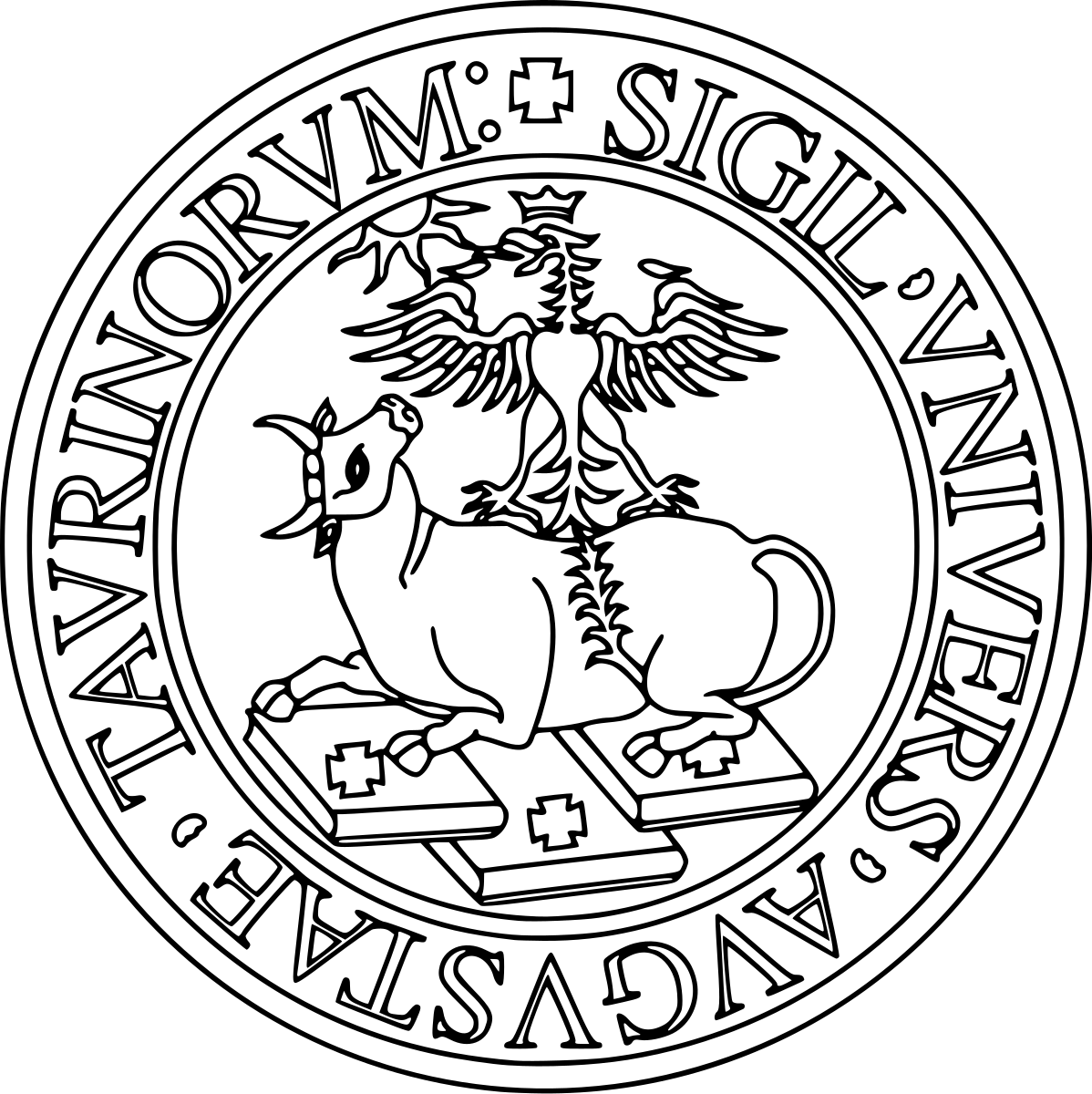 Efficienza-Valore medio
Orbita 1
Orbita 2
Orbita 7
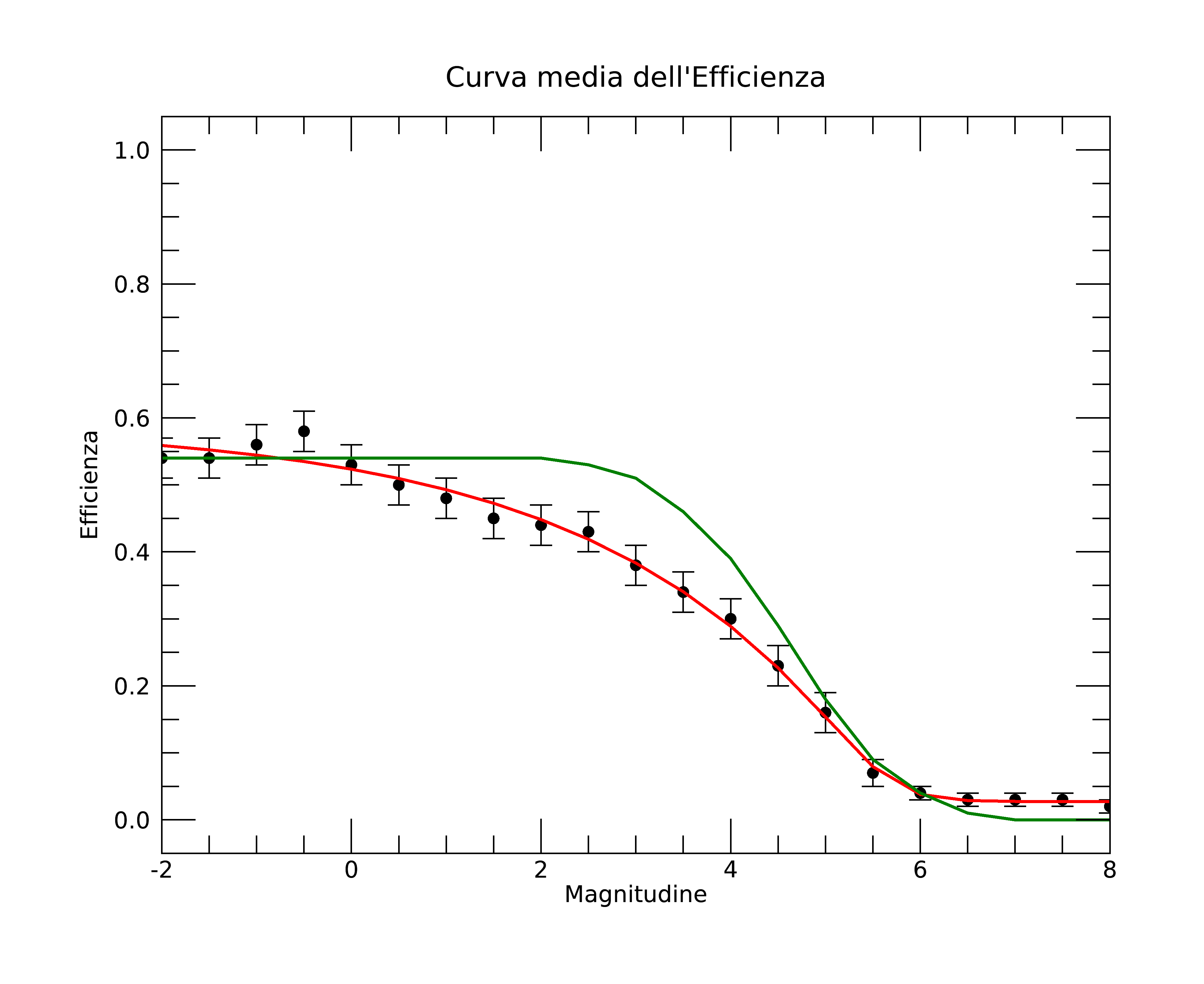 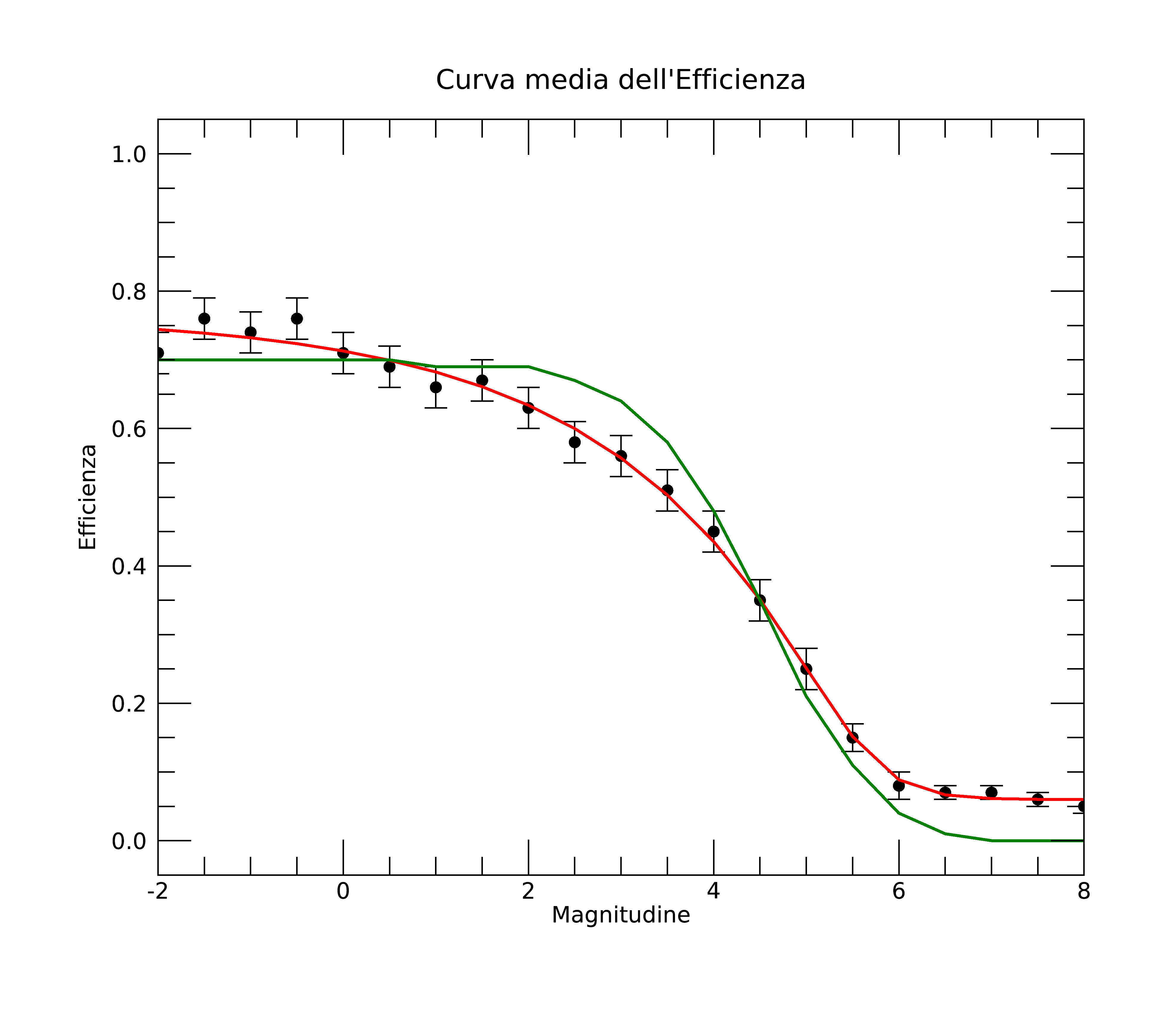 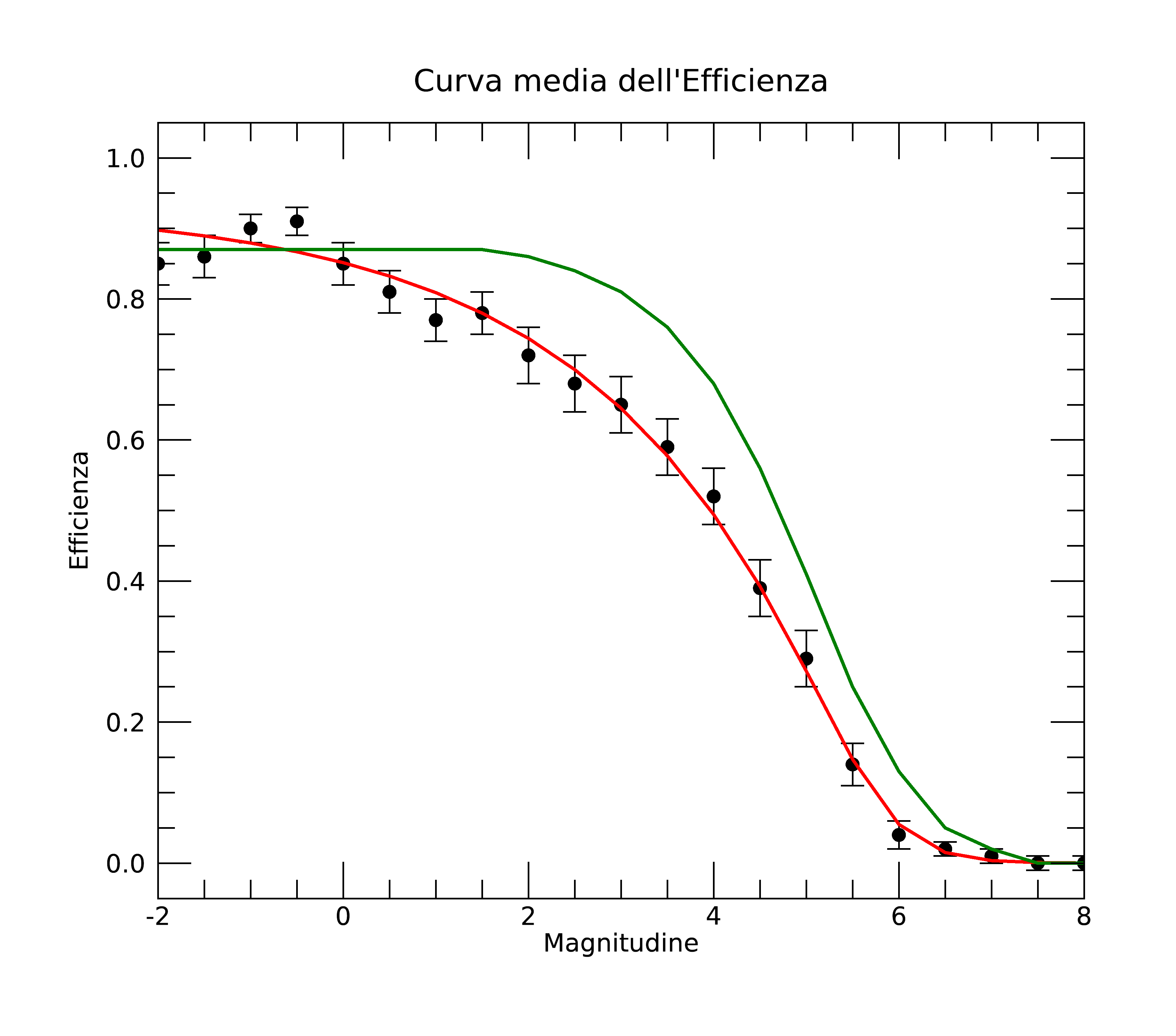 17 novembre
Francesca Ferraiuolo
18
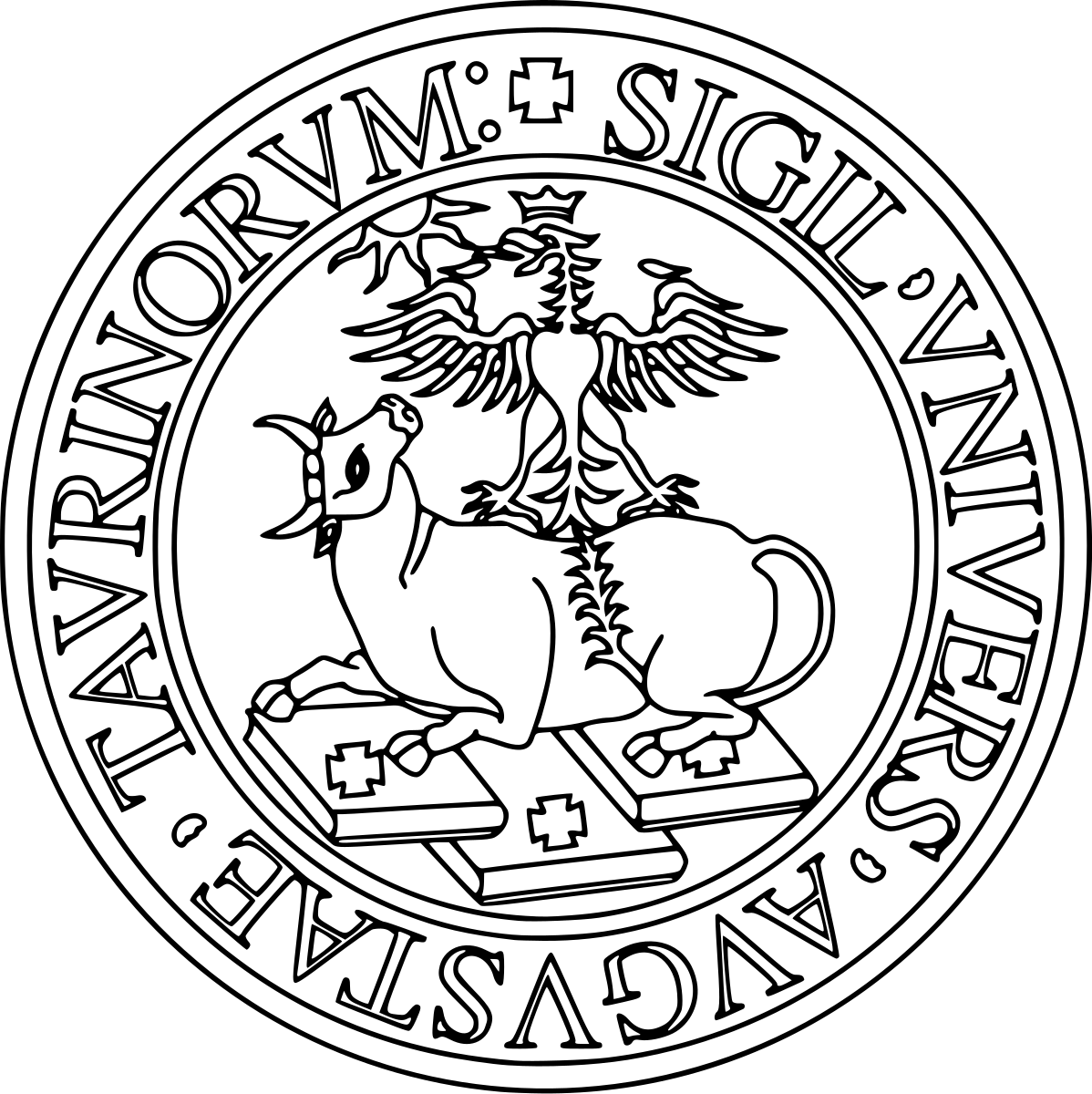 Esposizione e Densità di flusso
Distribuzione eventi reali in funzione della Magnitudine
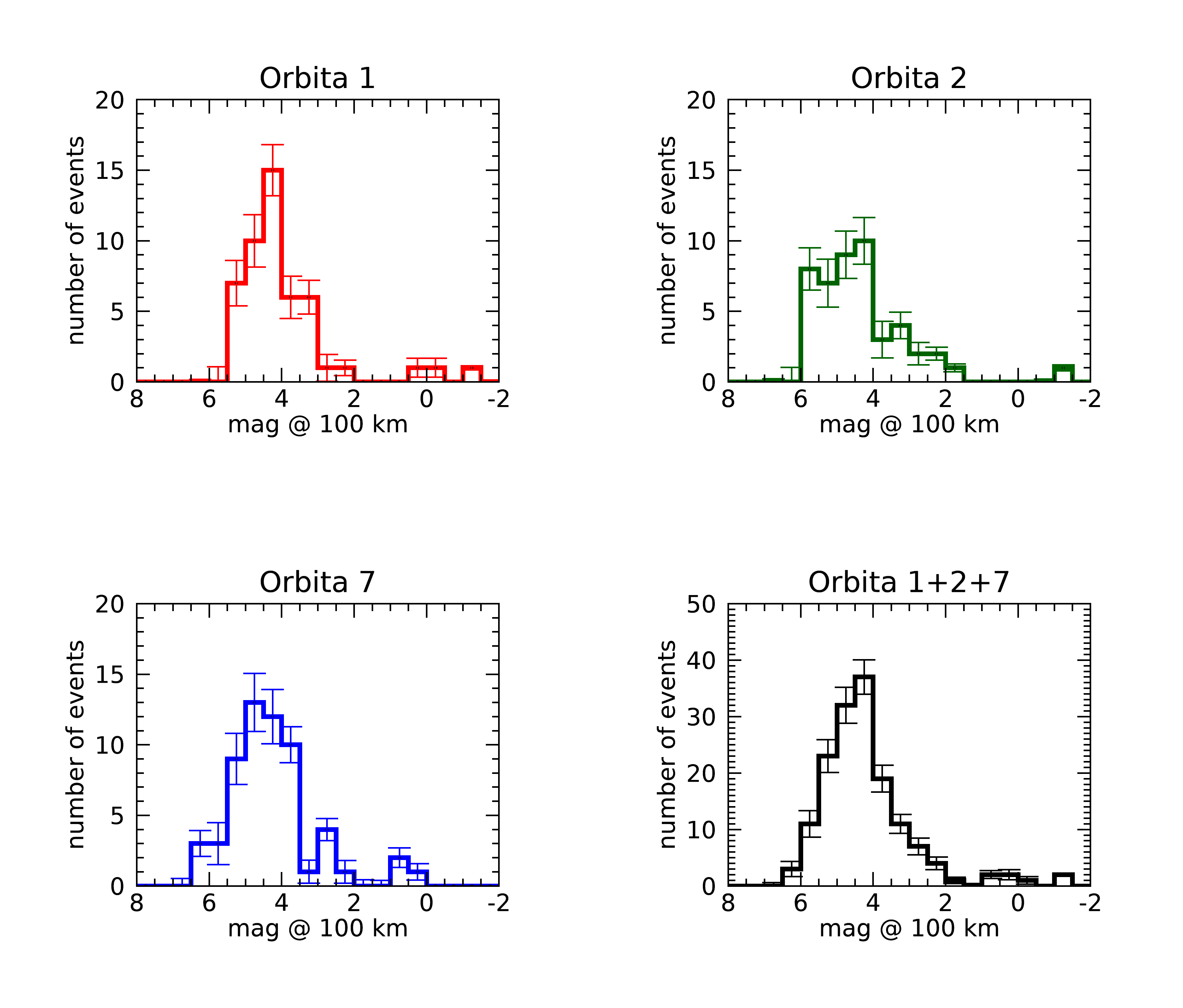 Esposizione
Tempo
Area
17 novembre
Francesca Ferraiuolo
19
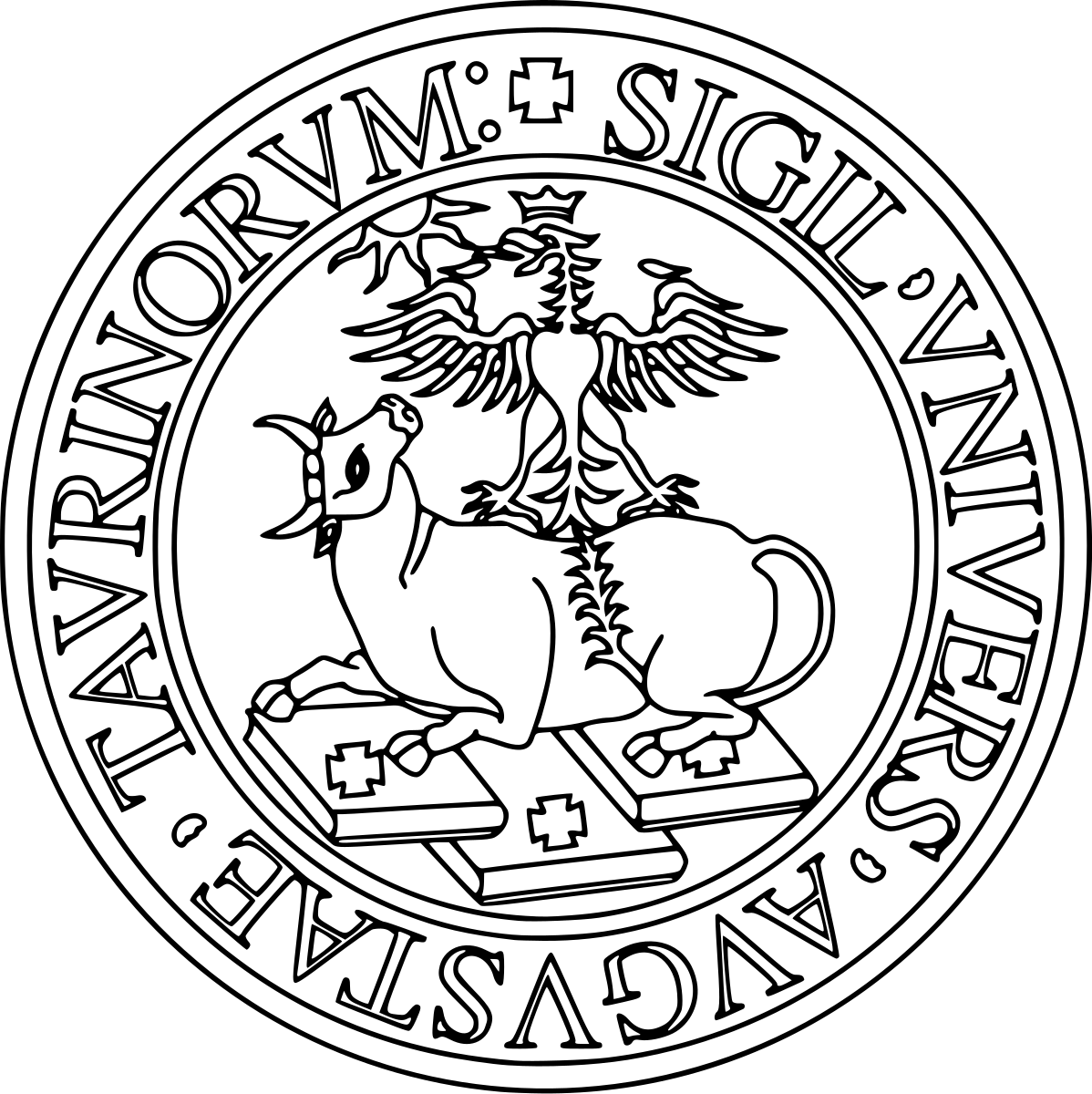 Densità di flusso (1)
Dati ricavati da background reale
Dati ricavati da background costante
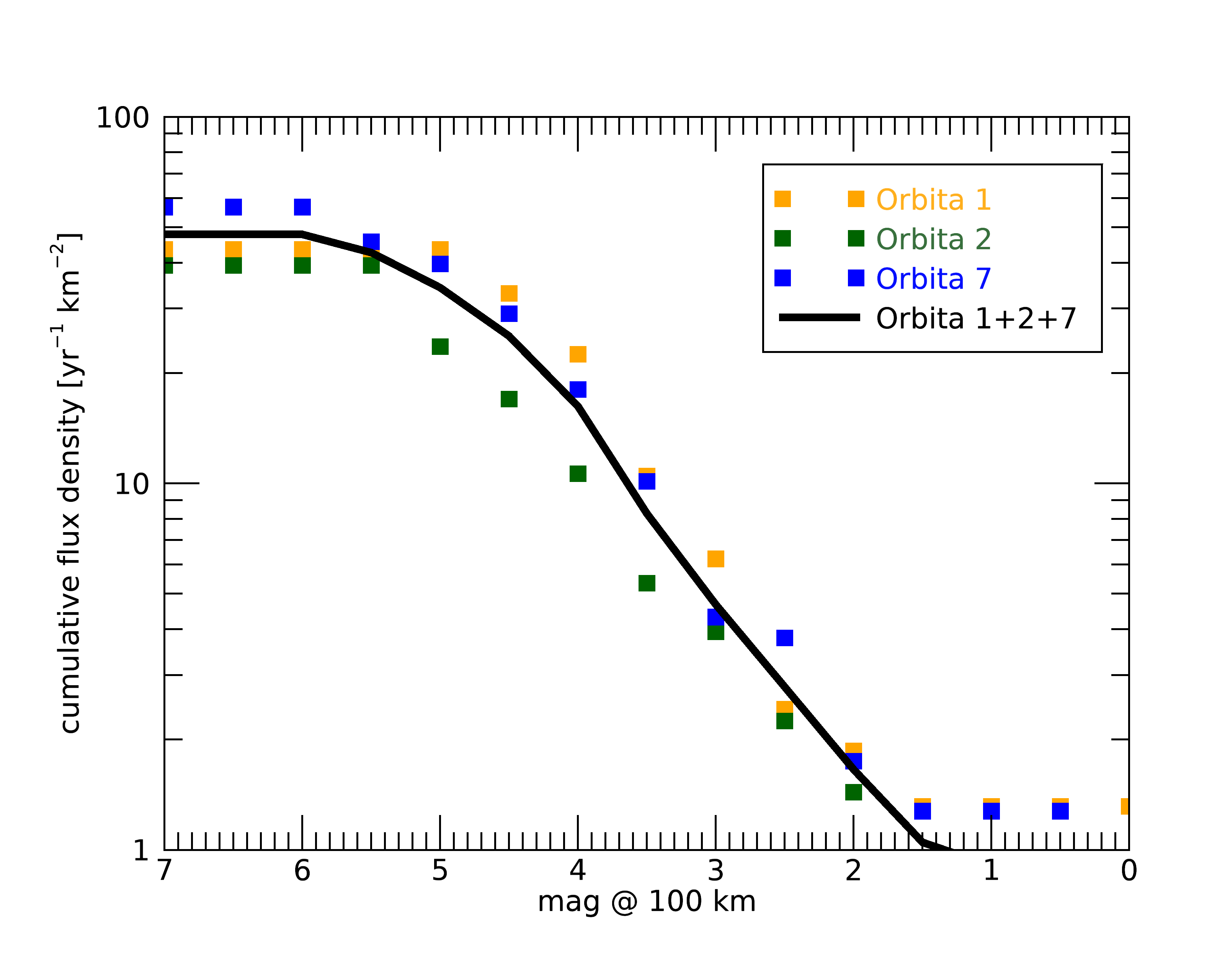 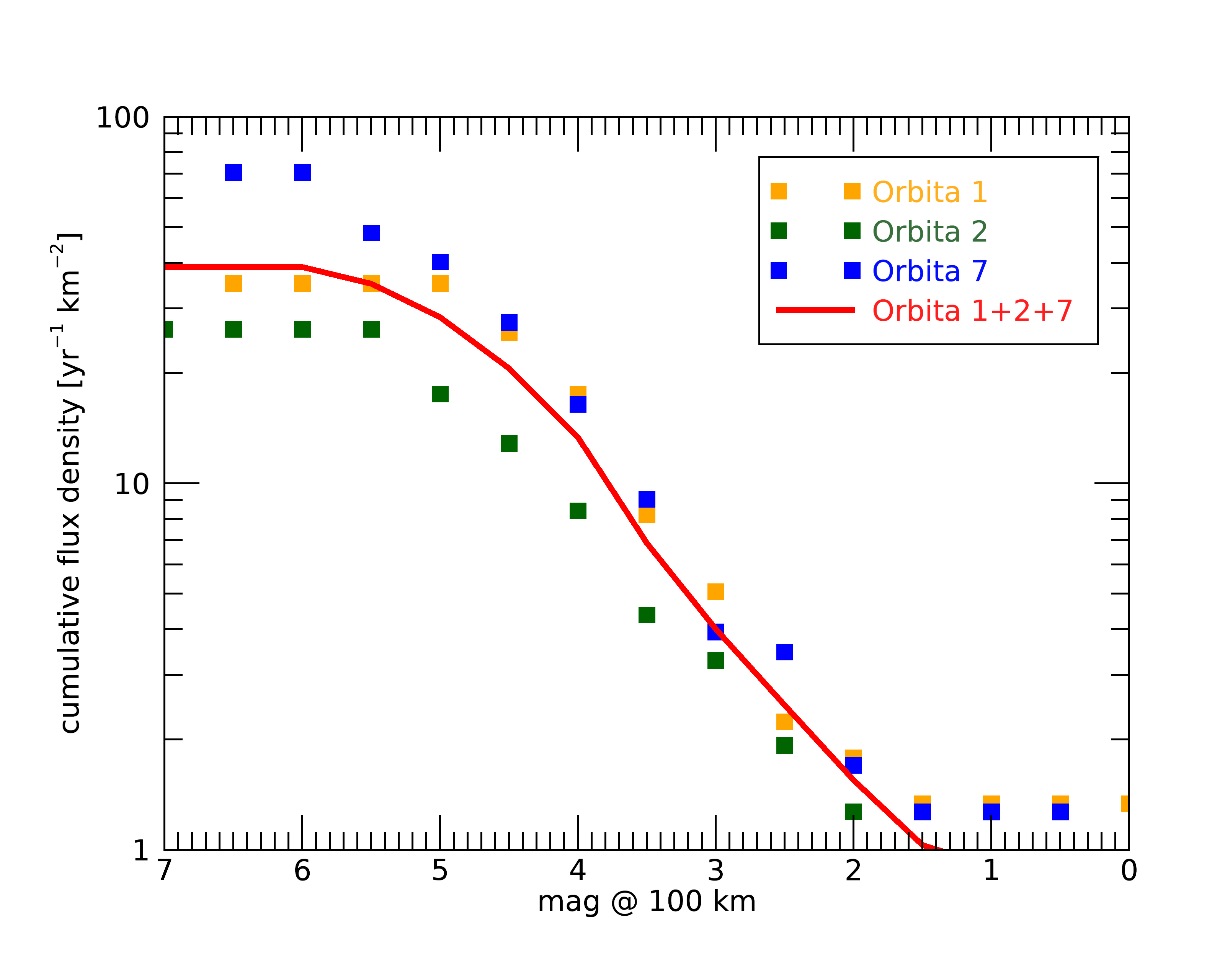 17 novembre
Francesca Ferraiuolo
20
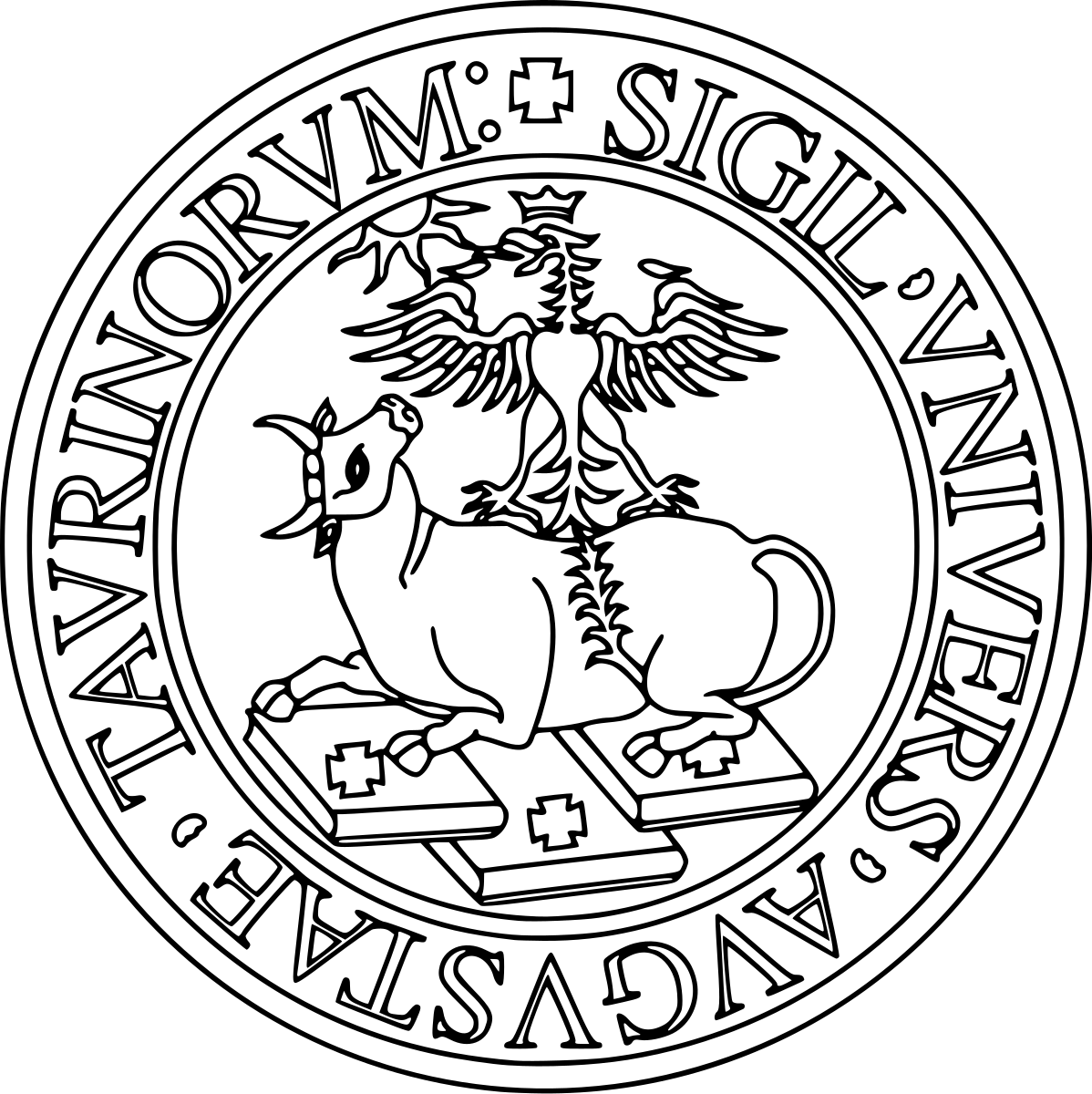 Densità di flusso (2)
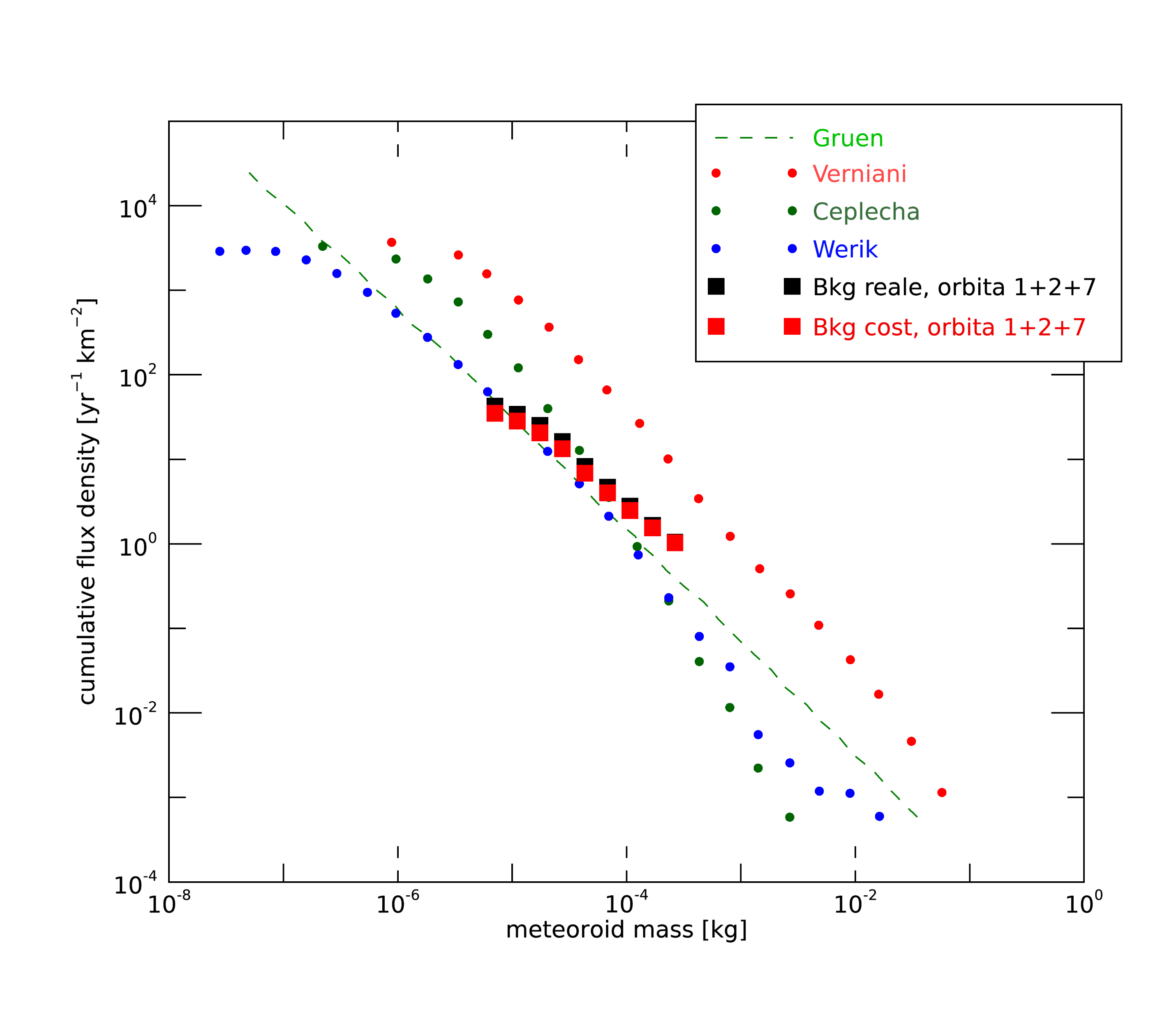 Conversione Magnitudine - Massa
Abdellaoui et al., 2017, Meteor studies in the framework of the JEM-EUSO program, Planetary and Space Science
La correzione riporta l’andamento atteso
17 novembre
Francesca Ferraiuolo
21
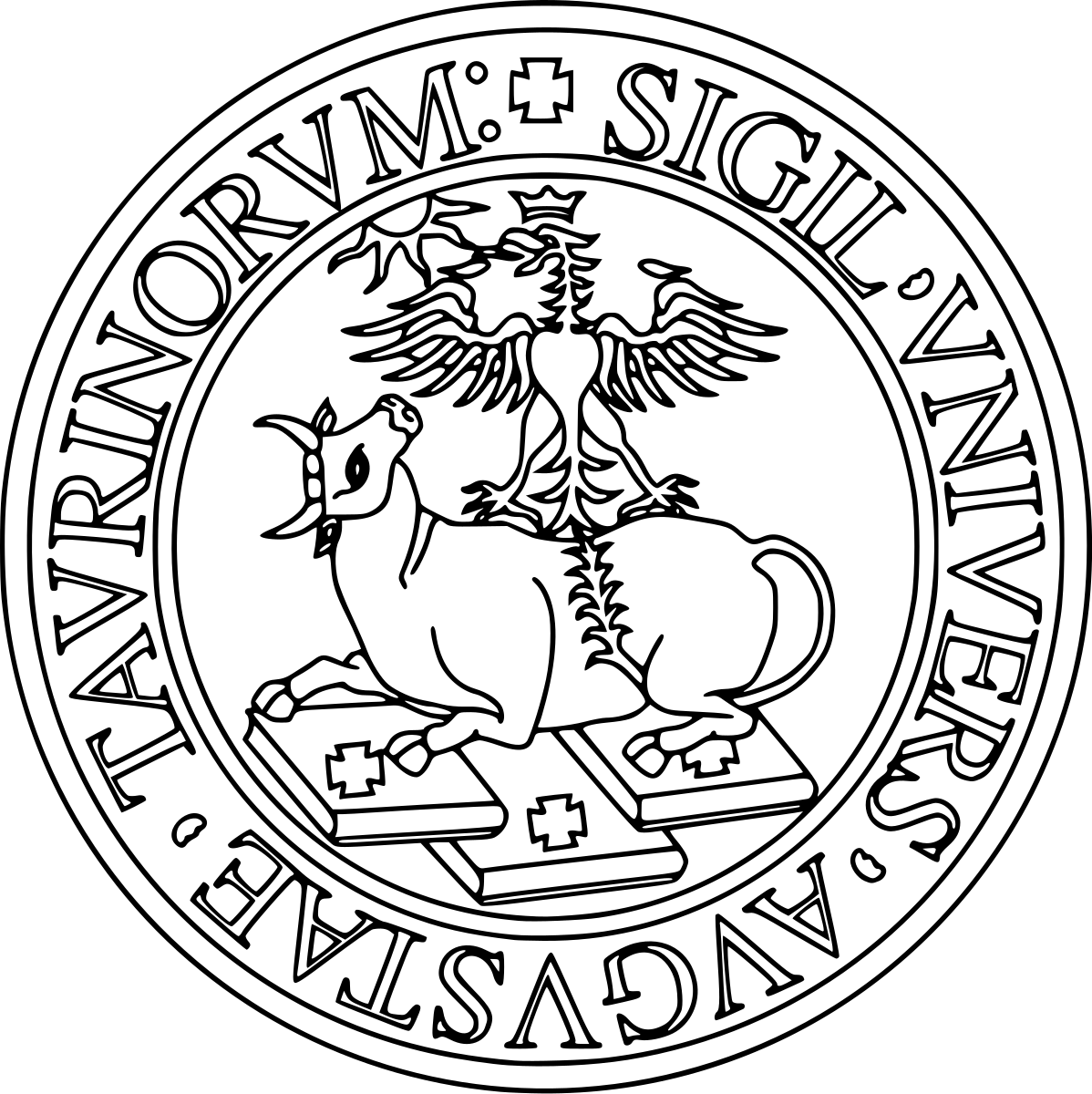 Conclusioni
Ho svolto lo stage presso l’Osservatorio di Torino in merito al progetto JEM-EUSO, in particolare per lo studio delle meteore con Mini-EUSO

Si è studiata l’efficienza e quindi l’esposizione dello strumento per correggere il bias osservativo presente ad alte magnitudini

Ho collaborato alla scrittura del codice per inserire meteore simulate su background reale:
Rimozione degli eventi dai dati Mini-EUSO
Aggiunta delle meteore simulate su background reale
Efficienza e esposizione in funzione della magnitudine

Si è evidenziata un’analogia tra i due metodi utilizzati quando il background reale è molto pulito mentre una discrepanza quando il background è rumoroso.

Si è calcolata l’esposizione per potere ottenere una densità di flusso e si è ritrovato l’andamento atteso
17 novembre
Francesca Ferraiuolo
22
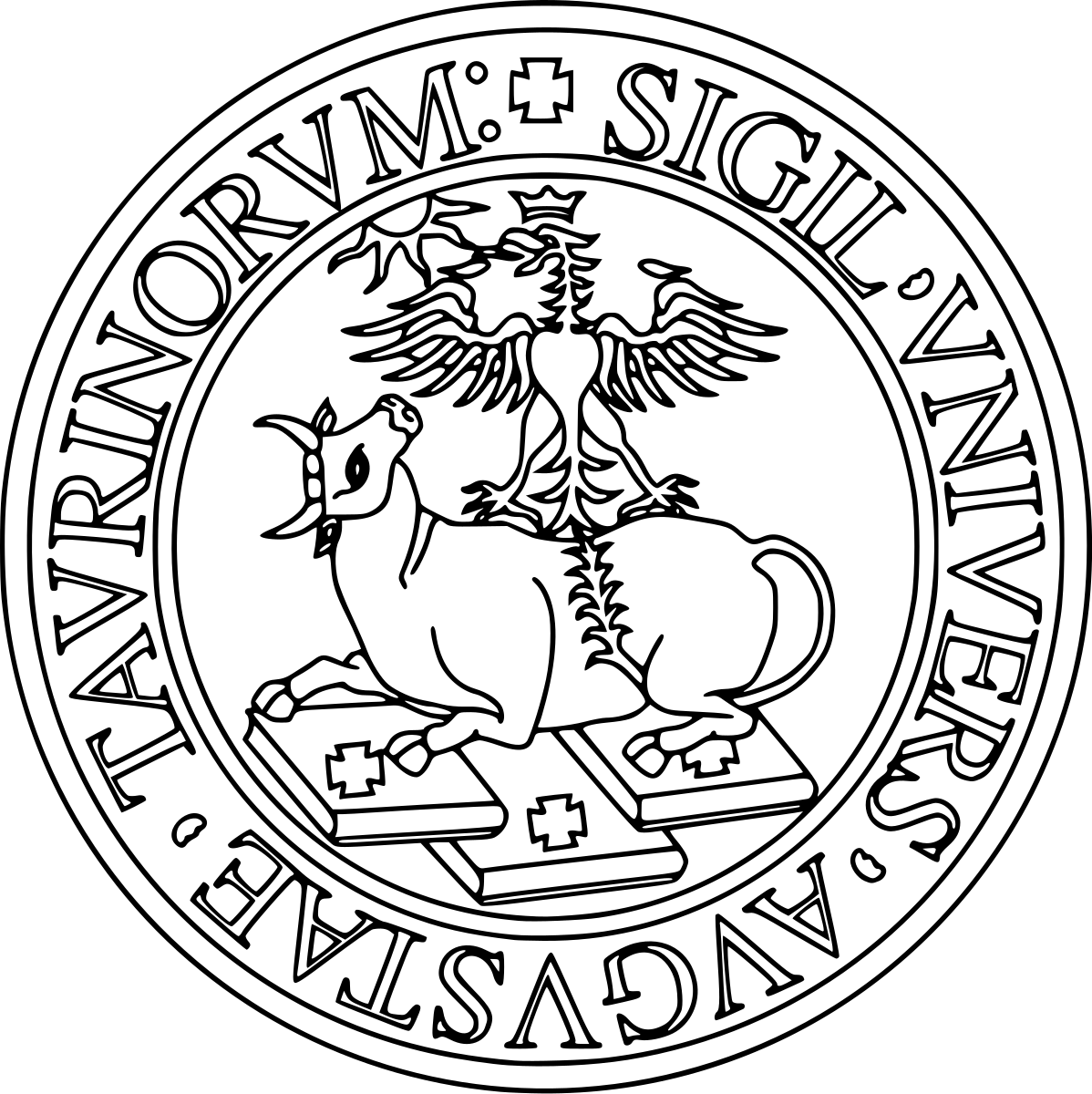 SLIDE DI BACKUP
17 novembre
Francesca Ferraiuolo
23
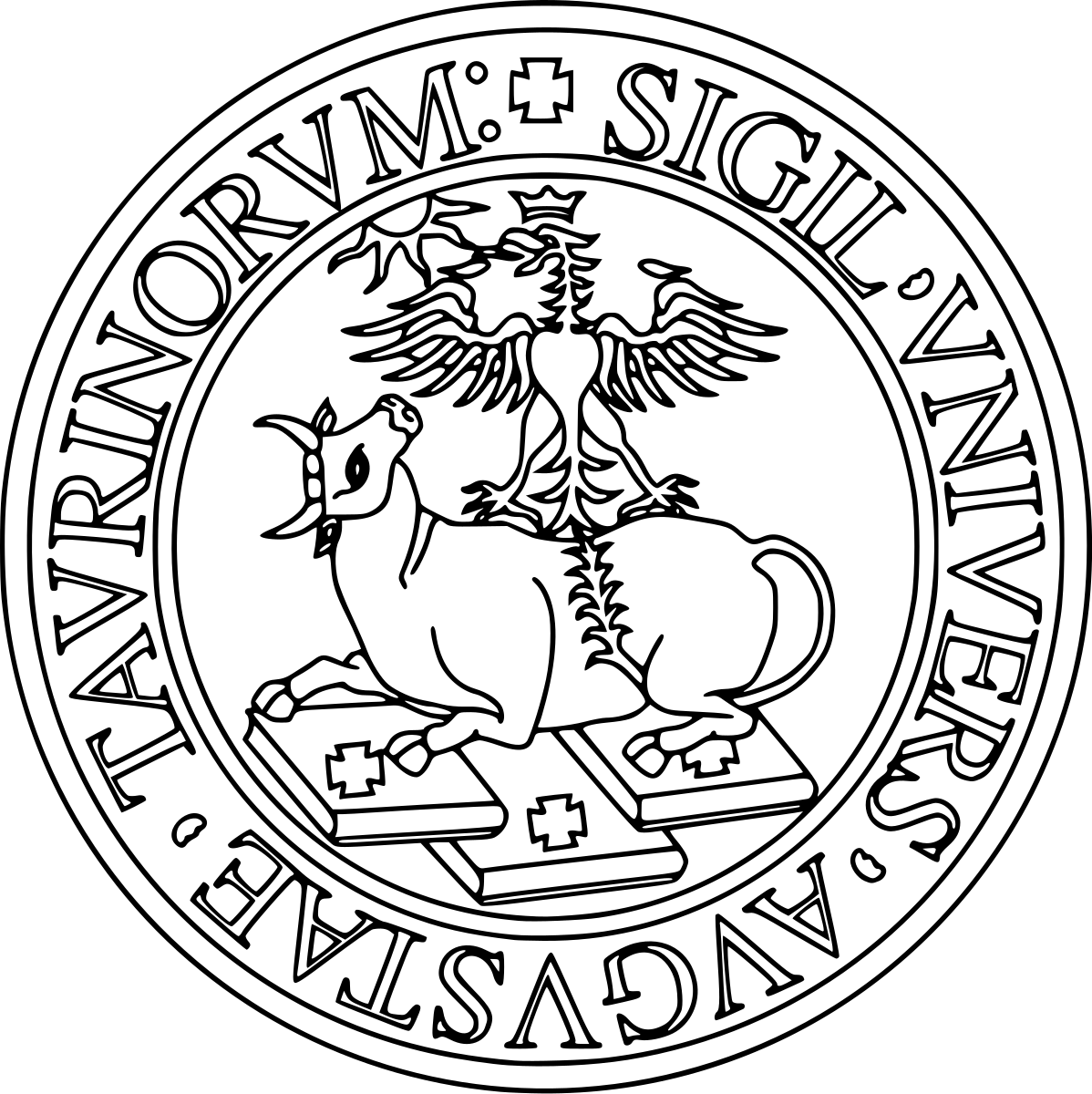 Missioni JEM-EUSO
EUSO-TA
EUSO Balloon
EUSO-SPB1
TUS
Mini-EUSO
EUSO-SPB2
K-EUSO
POEMMA
17 novembre
Francesca Ferraiuolo
24
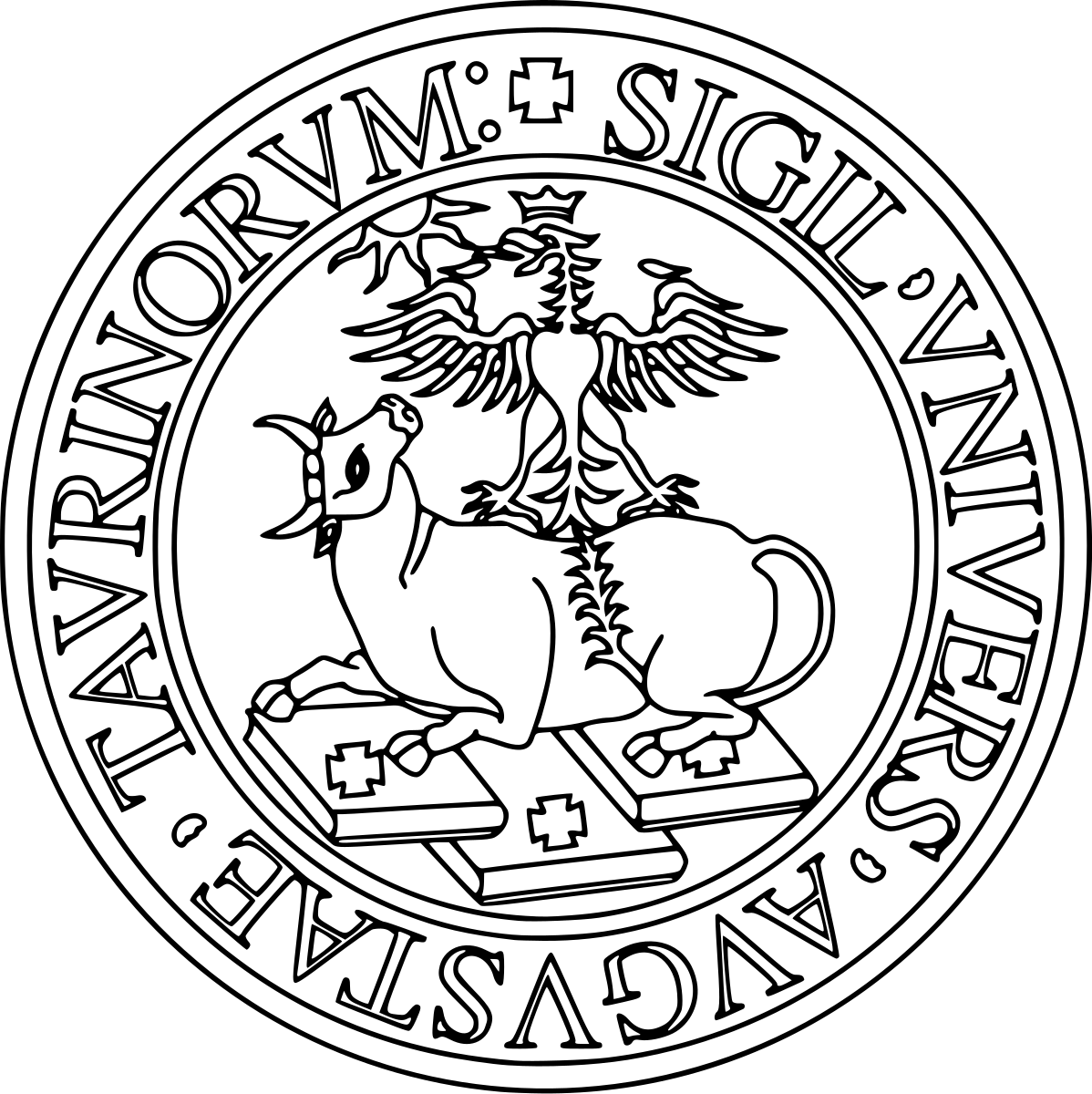 Mini-EUSO
Tre costituenti principali:
Sistema ottico
Superficie focale
Sistema acquisizione dati

Rivelatore delle dimensioni  36 x 36 x 62 cm3 ,due lenti Fresnel, 25 cm di diametro, con ampio campo di vista (44° dal PDM)

La radiazione incide sul PDM, una matrice di 36 MAPTs (2304 pixels)

Tre diverse scale di tempo per acquisizione dati: D1 (2.5 μs), D2 (320 μs) and D3 (40.96 ms)
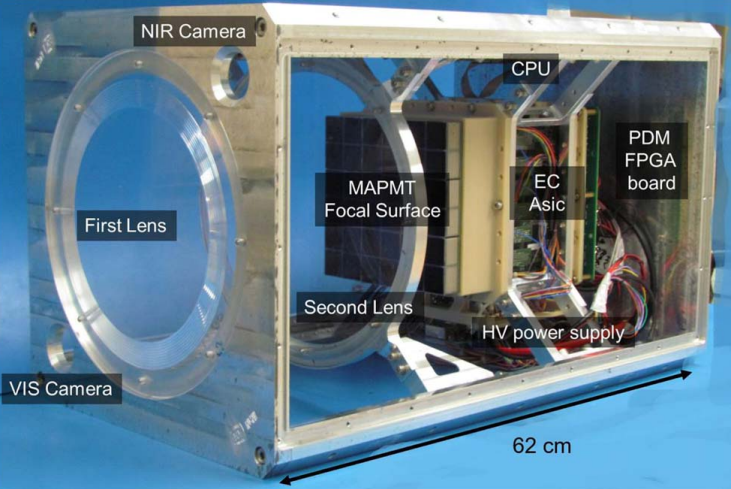 17 novembre
Francesca Ferraiuolo
25
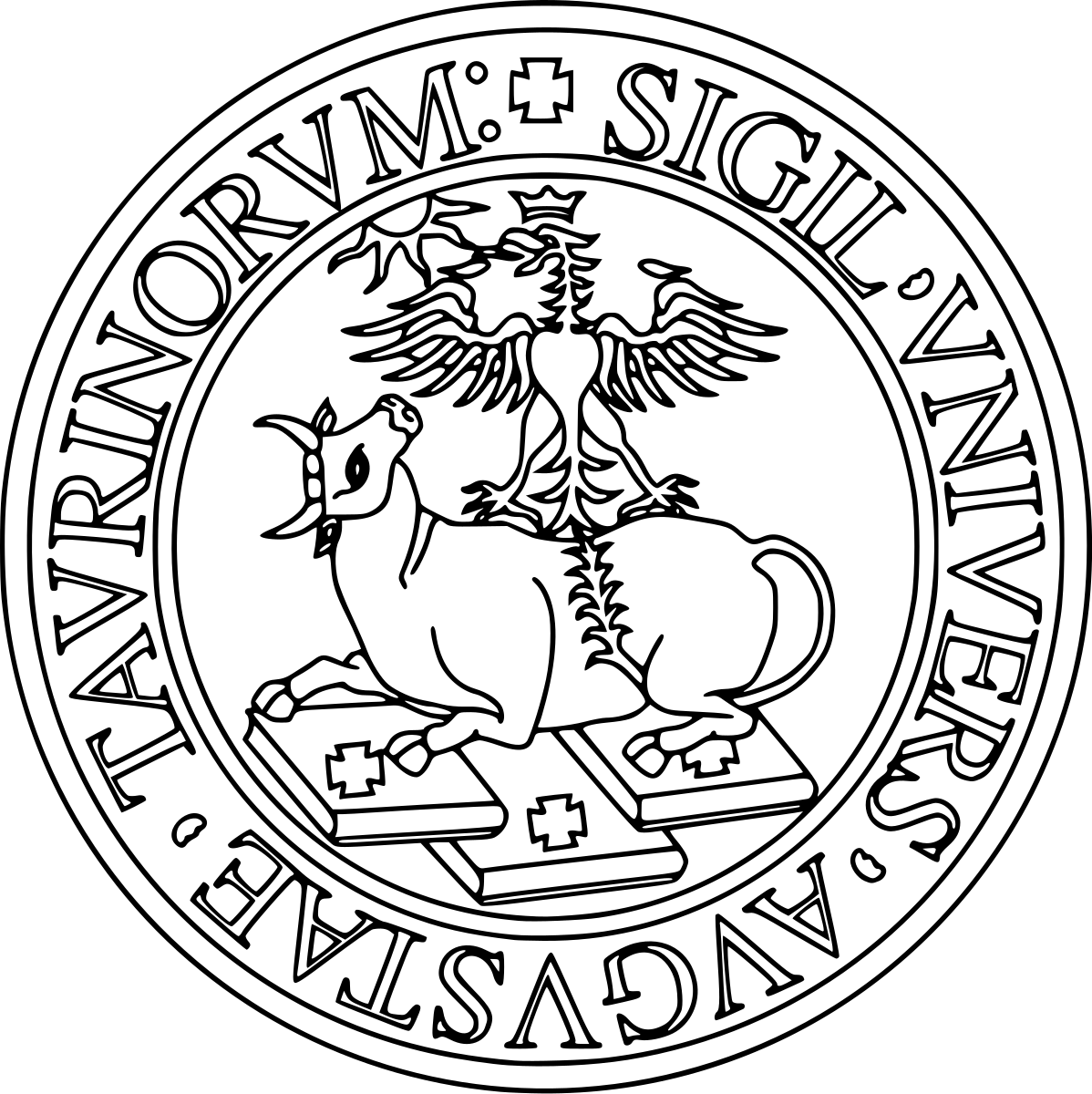 Meteore
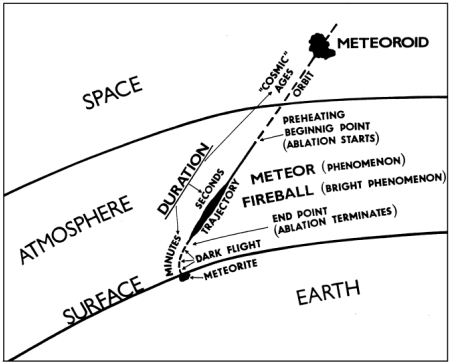 Moto orbitale
Velocità di entrata: 11-72 km/s

Pre-heating
Aumento della temepratura di superficie: 500-1000 K

Ablazione
Emissione di luce dovuta alla ionizzazione degli elementi

Dark-flight
Termina l’emissione di luce
17 novembre
Francesca Ferraiuolo
26
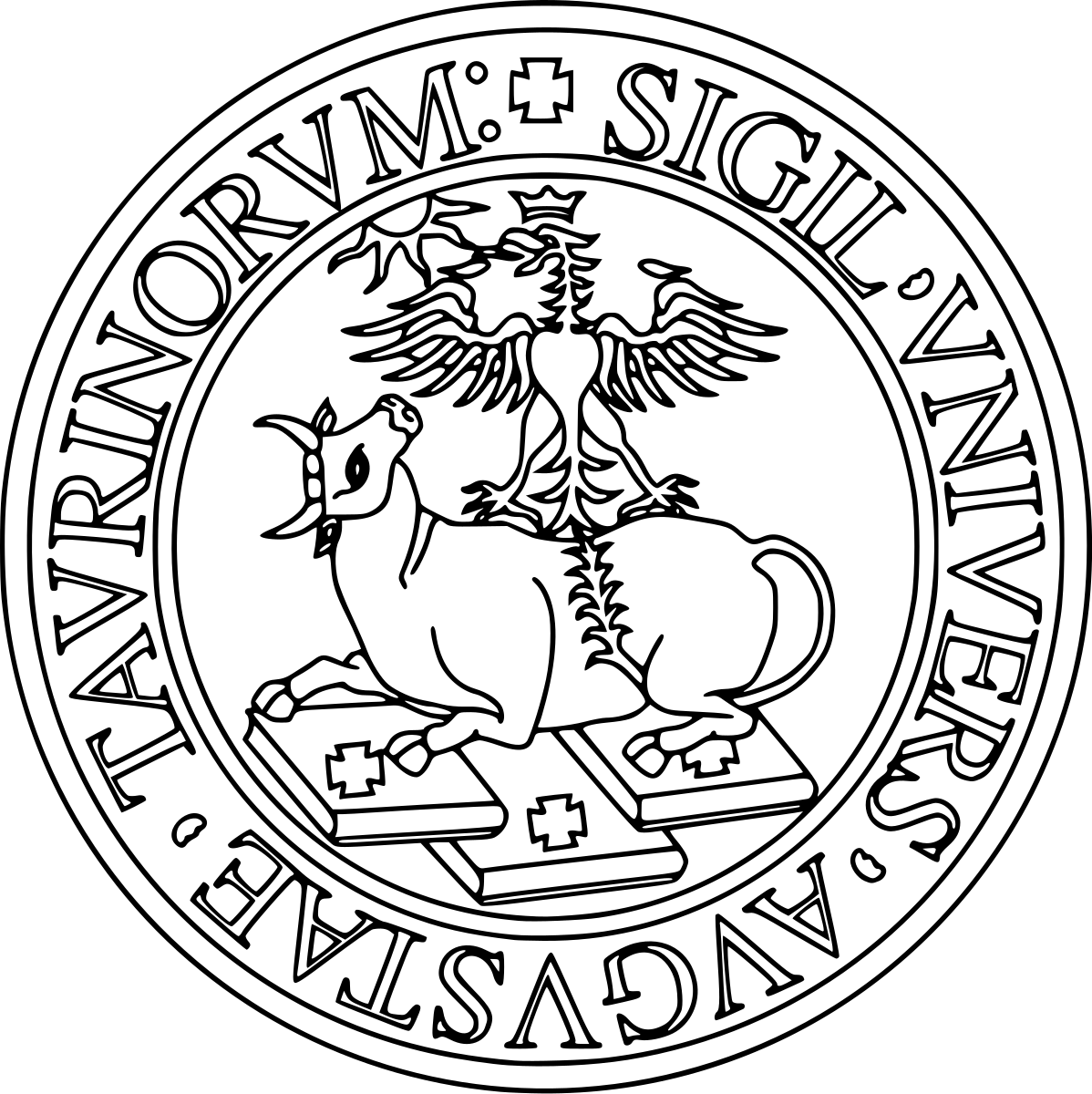 Magnitudine
17 novembre
Francesca Ferraiuolo
27
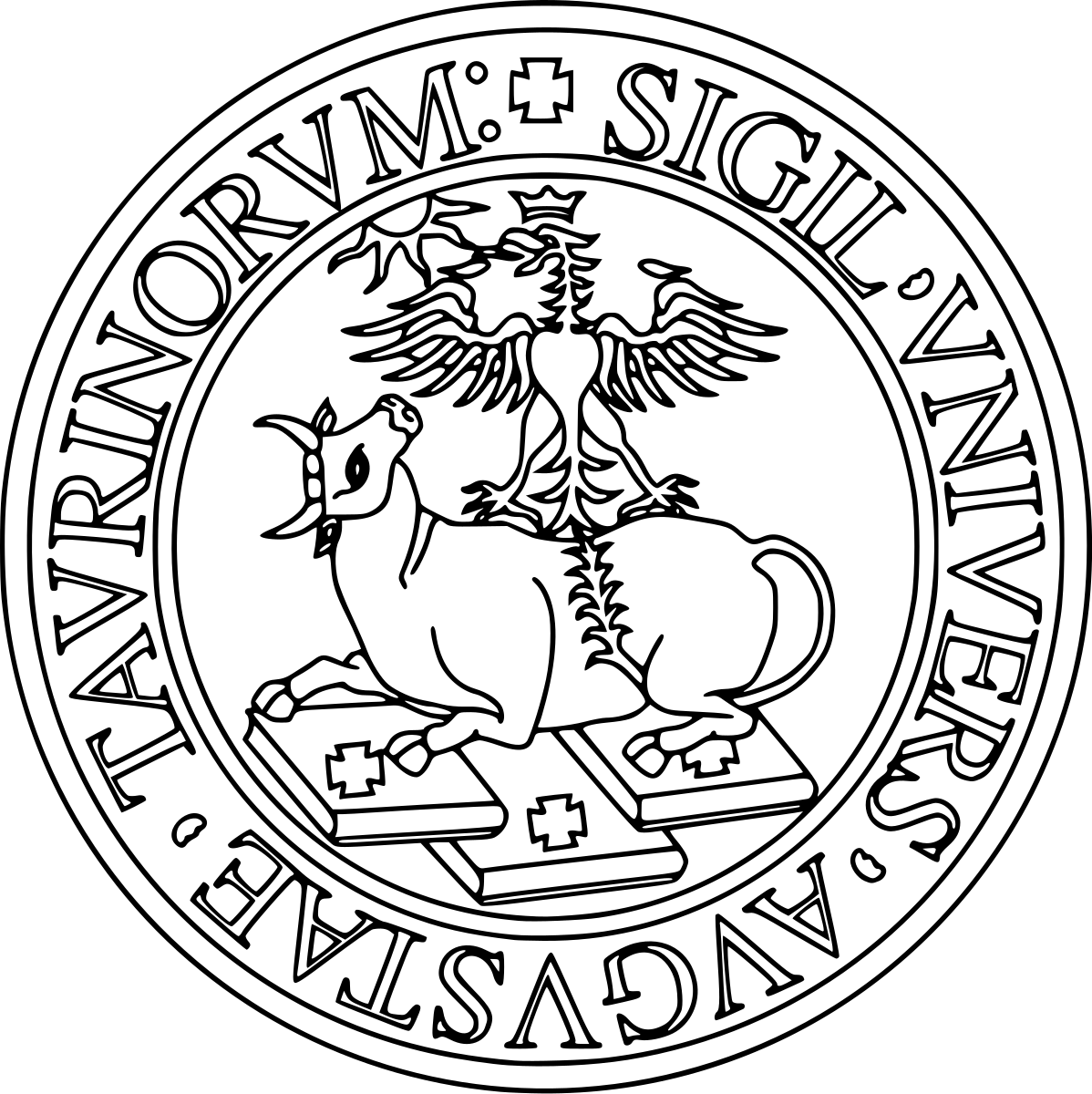 Schema generazione evento
17 novembre
Francesca Ferraiuolo
28
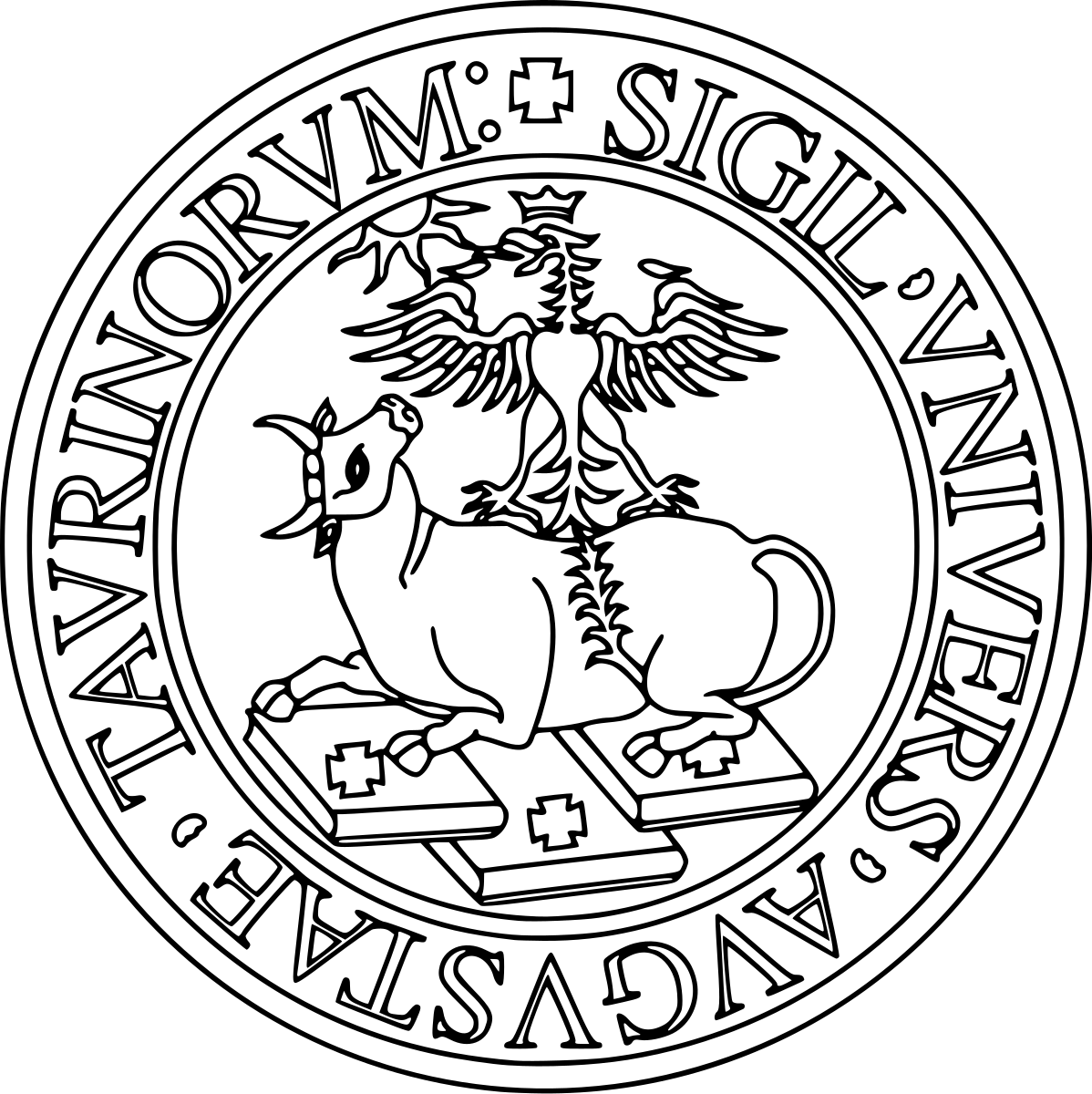 Filtro digitale e interp. Akima
17 novembre
Francesca Ferraiuolo
29
[Speaker Notes: Un filtro Savitzky-Golay è un filtro digitale che può essere applicato a un insieme di punti dati digitali allo scopo di uniformare i dati, ovvero aumentare la precisione dei dati senza distorcere la tendenza del segnale. Ciò si ottiene, in un processo noto come convoluzione, adattando successivi sottoinsiemi di punti dati adiacenti con un polinomio di basso grado mediante il metodo dei minimi quadrati lineari. Quando i punti dati sono equidistanti, è possibile trovare una soluzione analitica per le equazioni dei minimi quadrati, sotto forma di un unico insieme di "coefficienti di convoluzione" che possono essere applicati a tutti i sottoinsiemi di dati, per fornire stime del livellato segnale, (o derivati ​​del segnale livellato) nel punto centrale di ogni sottoinsieme. Bisogna sapere anche come si determinano i coefficienti di convoluzione?

Akima: Akima spline è un tipo di spline non levigante che fornisce buoni accoppiamenti alle curve in cui la derivata seconda varia rapidamente.[1] La spline di Akima è stata pubblicata da Hiroshi Akima]
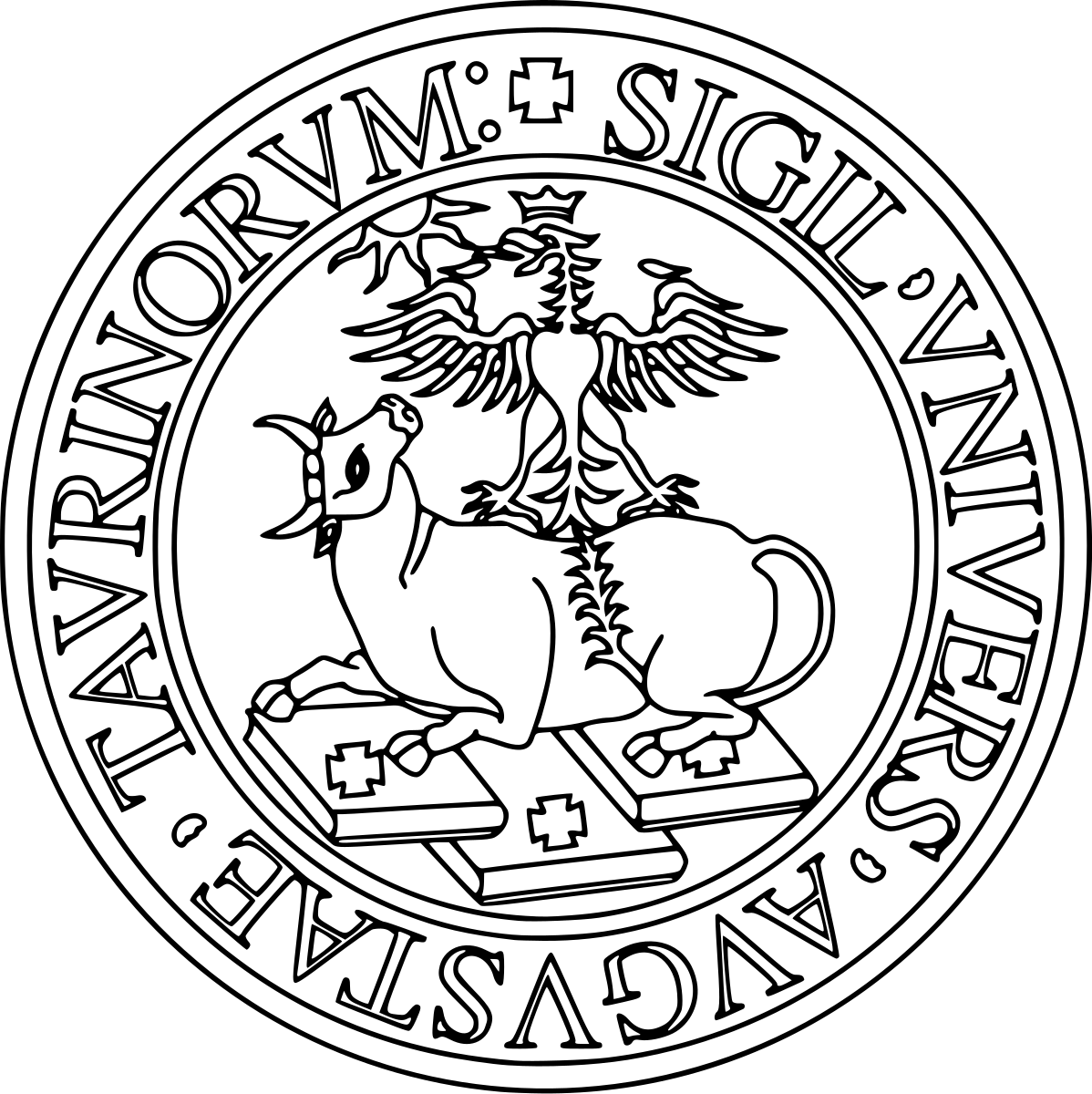 Area visualizzata da Mini-EUSO
ISS, 400 km
Meteora, 100 km
Terra
A
B
17 novembre
Francesca Ferraiuolo
30
[Speaker Notes: Un filtro Savitzky-Golay è un filtro digitale che può essere applicato a un insieme di punti dati digitali allo scopo di uniformare i dati, ovvero aumentare la precisione dei dati senza distorcere la tendenza del segnale. Ciò si ottiene, in un processo noto come convoluzione, adattando successivi sottoinsiemi di punti dati adiacenti con un polinomio di basso grado mediante il metodo dei minimi quadrati lineari. Quando i punti dati sono equidistanti, è possibile trovare una soluzione analitica per le equazioni dei minimi quadrati, sotto forma di un unico insieme di "coefficienti di convoluzione" che possono essere applicati a tutti i sottoinsiemi di dati, per fornire stime del livellato segnale, (o derivati ​​del segnale livellato) nel punto centrale di ogni sottoinsieme. Bisogna sapere anche come si determinano i coefficienti di convoluzione?

Akima: Akima spline è un tipo di spline non levigante che fornisce buoni accoppiamenti alle curve in cui la derivata seconda varia rapidamente.[1] La spline di Akima è stata pubblicata da Hiroshi Akima]